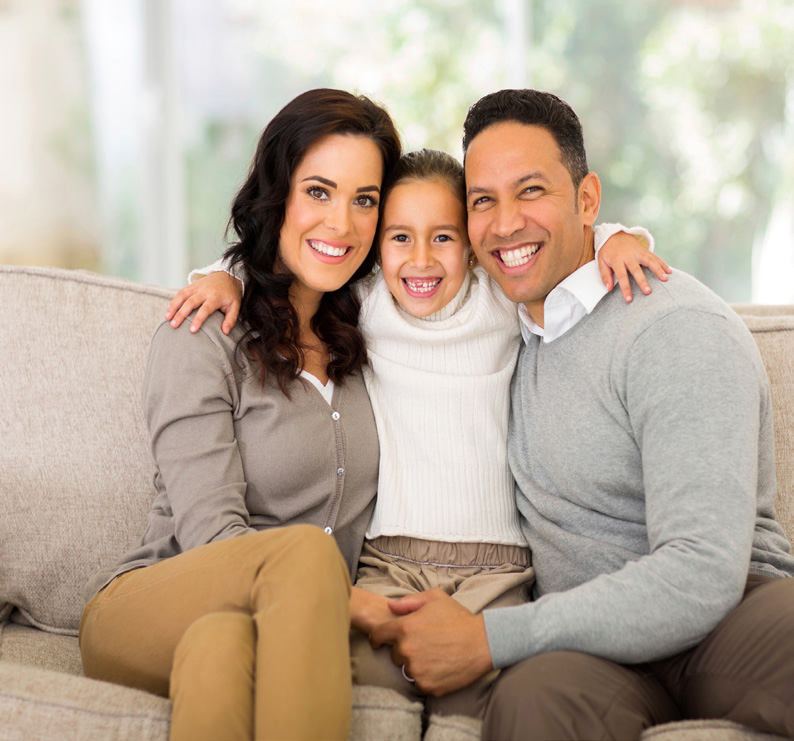 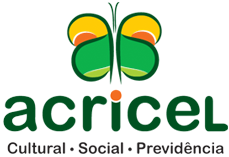 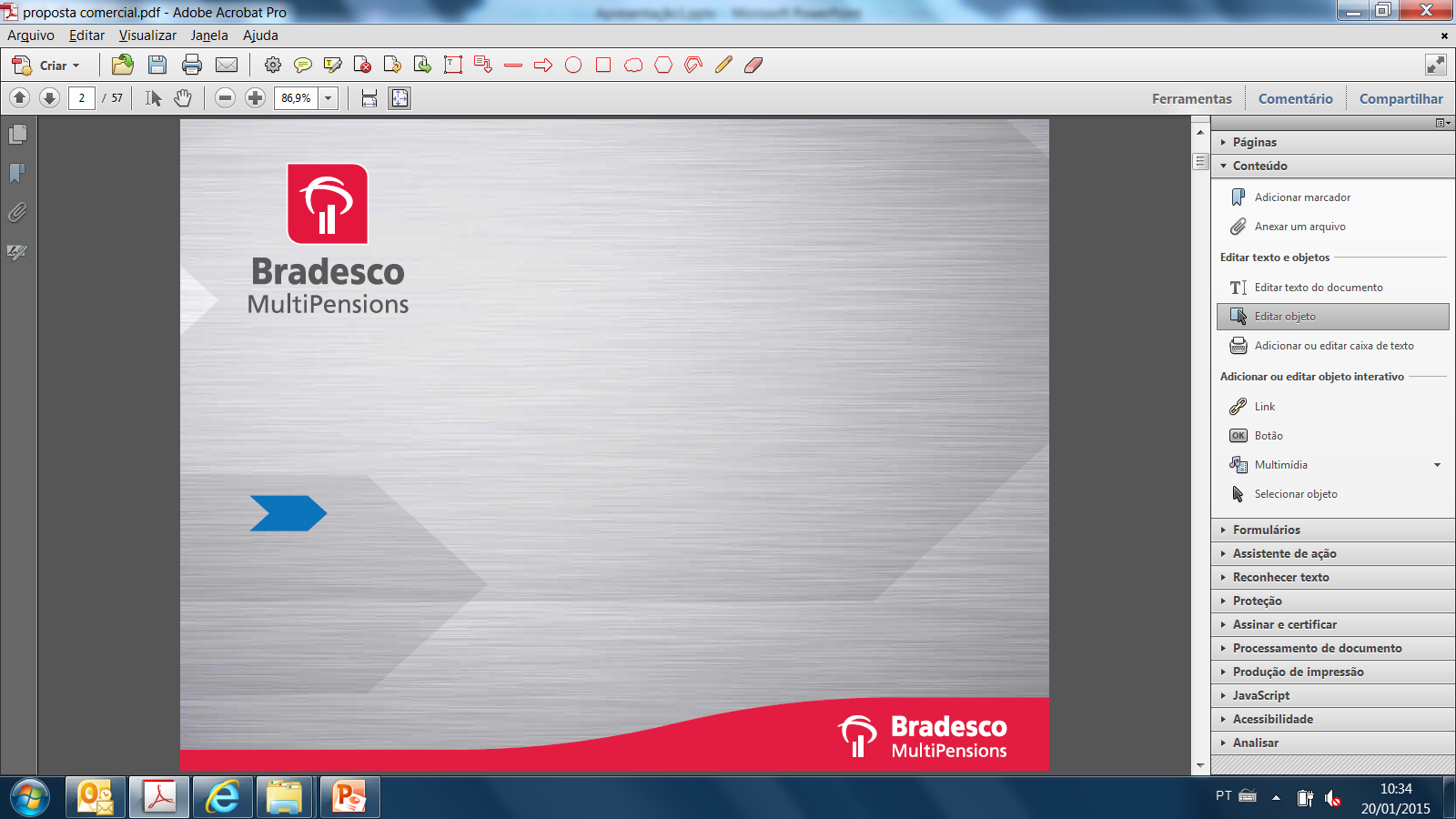 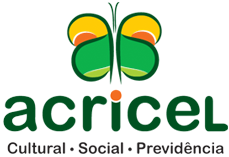 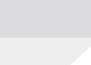 Baseado no Regulamento aprovado pela Superintendência Nacional de Previdência Complementar – PREVIC através da Portaria nº 401 de 24/04/2017 publicada no D.O.U. em 04/05/2017.
Observação Importante: 

Este material não determina direitos nem obrigações a qualquer pessoa coberta pelo Plano ACRICEL de Aposentadoria e não gerará nenhuma responsabilidade para o MultiBRA Instituidor Fundo Múltiplo ou para a Patrocinadora, em excesso às disposições do Regulamento.
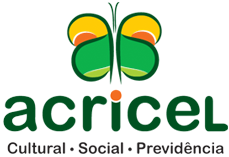 Índice
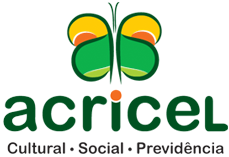 Previdência no Brasil
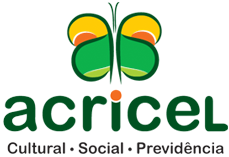 Fatores de Sucesso
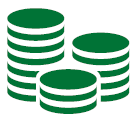 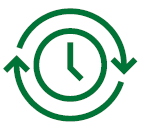 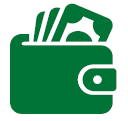 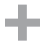 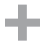 Volume das Contribuições do Participante e da Empresa
Tempo em que são acumuladas as Contribuições
Rentabilidade obtida com a aplicação financeira
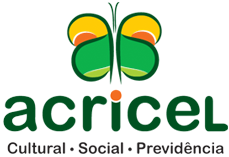 Regime de Tributação
No momento da adesão ao Plano, o Participante deve optar por um dos dois regimes de tributação do Imposto de Renda: Regime Progressivo ou Regime Regressivo.
O regime escolhido será aplicado somente no momento em que o Participante receber algum valor do Plano (benefício ou resgate).
A OPÇÃO PELO REGIME DE TRIBUTAÇÃO É IMEDIATA, DEFINITIVA E IRRETRATÁVEL .
Regime Tributário Progressivo:
A tabela utilizada no regime progressivo é a mesma que determina a alíquota do Imposto de Renda sobre o seu salário. Quanto maior o valor da base de cálculo, maior a alíquota a ser aplicada.
Exclusivamente no pagamento do Resgate, o IR retido na fonte será descontado com base na alíquota única de 15%, a título de antecipação. No pagamento do Benefício Mensal o IR retido na fonte será calculado conforme a Tabela Progressiva vigente de acordo com o valor do benefício mensal.
Em ambos os casos, o IR pago na fonte deve ser declarado no Ajuste Anual com a Receita, podendo ser compensado ou restituído conforme as demais rendas e despesas dedutíveis.
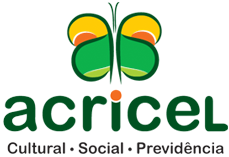 Regime de Tributação
Regime Tributário Regressivo:
A tabela do regime regressivo vincula o prazo de acumulação do recurso à alíquota a ser aplicada. Quanto maior for o tempo de permanência do seu dinheiro no Plano, menor será a alíquota de imposto de renda na hora do resgate ou recebimento do benefício. No regime regressivo a incidência de IR ocorre de forma definitiva e exclusiva na fonte.
No Benefício Mensal, através de pagamento por prazo certo ou percentual sobre o saldo, será aplicada a metodologia PEPS (Primeiro que Entra Primeiro que Sai), onde o pagamento mensal do benefício é sempre feito utilizando as contribuições mais antigas, ou seja, as que estiverem na menor alíquota da tabela regressiva. 
No Resgate pago de forma parcelada, aplica-se também o método PEPS. No caso de um resgate à vista serão aplicadas as alíquotas conforme o prazo de permanência de cada contribuição.

Exclusivamente para os Benefícios de Risco (invalidez ou morte), incidirá a alíquota:
de 25%, quando o prazo de acumulação for inferior ou igual a 06 anos; e
conforme aplicação da tabela acima, quando o prazo de acumulação for superior a 06 anos. 

O IR  regressivo pago na fonte deve ser declarado no Ajuste Anual com a Receita, não aplicando-se compensação ou restituição uma vez que a tributação é definitiva e exclusiva na fonte.
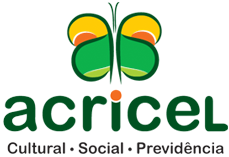 Regime de Tributação
PROGRESSIVO
REGRESSIVO
*Parcela a deduzir
7,50%	R$ 142,80
15,00%	R$ 354,80
22,50% 	R$ 636,13
27,50% 	R$ 869,36
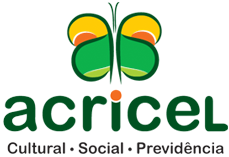 Adesão
Indicação de Beneficiários

Beneficiários: pessoas indicadas pelo participante, para receber benefício previsto no Regulamento do Plano, em decorrência de seu falecimento. 

Pessoa Designada: qualquer pessoa física inscrita pelo participante para recebimento do benefício em caso de falta do(s) Beneficiário(s).
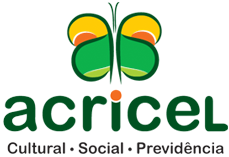 Definições
Conta de Participante:  saldo individualizado de cada participante, constituído pelas contribuições Normais, Extraordinárias e recursos eventualmente portados de outra entidade de previdência complementar, que servirá de base para o cálculo dos benefícios previstos pelo Plano. 
Instituidor: a Associação Cultural, Recreativa e Social da Indústria de Madeira, Celulose, Química e Serviços Portuários Vinculados às Atividades destes Segmentos no Território Nacional – ACRICEL.
Participante:  pessoa física, associada da ACRICEL e inscrita no Plano ACRICELPrev. 
Participante Assistido ou Assistido:  participante ou beneficiário em gozo de benefício assegurado pelo Plano.
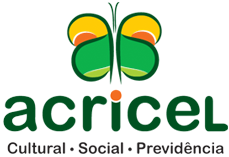 Definições
Participante Ativo: participante que não esteja em gozo de benefício assegurado pelo Plano.
Participante Vinculado: participante optante pelo Benefício Proporcional Diferido, que não esteja em gozo de benefício.
Plano de Custeio: documento atuarial onde consta, em conformidade com os critérios fixados pelos órgãos competentes, o nível de contribuição dos Participantes, necessário à constituição das reservas garantidoras de benefícios, provisões e à cobertura das demais despesas.
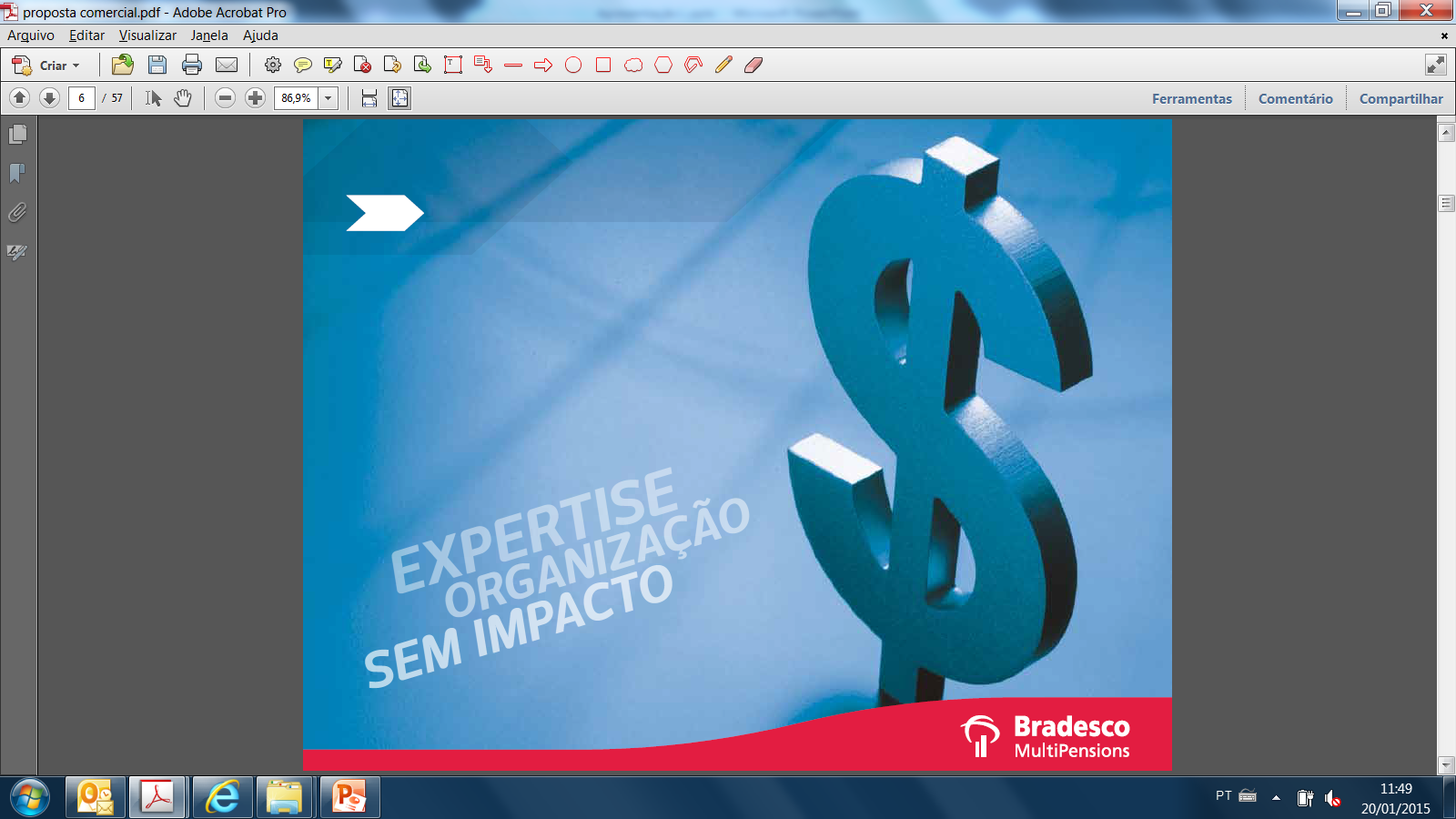 Custeio
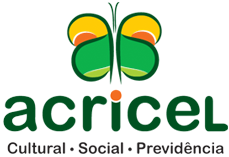 Contribuições de Participante
Contribuição Normal (facultativa e mensal) – Valor livremente escolhido, observado o mínimo de R$ 76,14 (atualizado anualmente no mês de dezembro, de acordo com a variação do INPC/ IBGE).

Contribuição Extraordinária (facultativa) – Valor livremente escolhido.

Contribuição Adicional de Risco (facultativa e mensal) – Destinada à contratação da Parcela Adicional de Risco junto a companhia seguradora. 

Contribuição Administrativa (mensal e obrigatória) – Valor correspondente a 0,10% ao ano sobre o Saldo de Conta de Participante, conforme aprovado pelos Participantes em Assembléia Geral.
Referência: Junho/2018
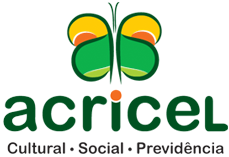 Contribuições de Participante
Importante!

SUSPENSÃO – É facultado ao Participante, mediante requerimento escrito dirigido ao MultiBRA, suspender por no máximo, 180 dias, a qualquer momento, o pagamento da Contribuição Normal e/ou da Contribuição Adicional de Risco, se houver. 

CANCELAMENTO – É facultado ao Participante, mediante requerimento escrito dirigido ao MultiBRA, o cancelamento de sua inscrição no Plano, cancelando automaticamente a inscrição de seus beneficiários. Neste caso, ele poderá optar pelos institutos de Portabilidade ou Resgate. 

CONTRIBUIÇÃO ASSISTIDO – É facultado ao Assistido o pagamento de Contribuições Extraordinárias para incremento de suas reservas individuais.
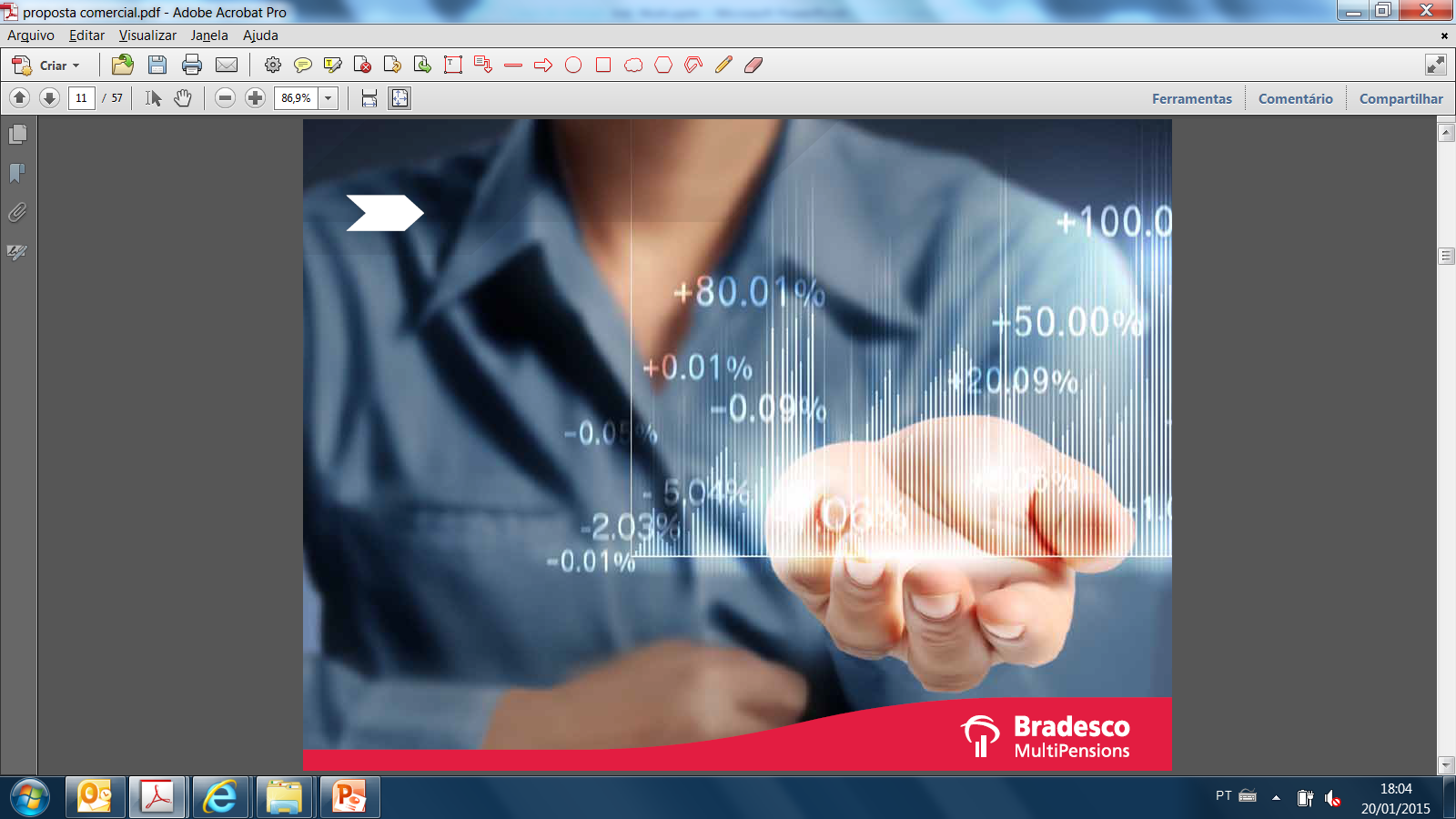 Benefícios
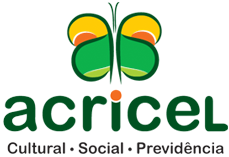 Benefícios / Institutos
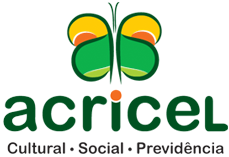 Benefícios
Aposentadoria Normal
Elegibilidade









Valor do Benefício 
Será calculado sobre 100% do saldo da Conta de Participante.
Elegibilidade
Idade definida no momento da adesão ao Plano*
*A idade pode ser alterada uma vez por ano.
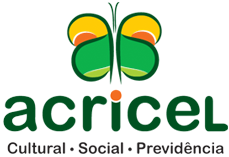 Benefícios
Formas de Pagamento
Adiantamento de até 100% do Saldo de Conta de Participante
Saldo Remanescente transformado em Renda
Renda Mensal Por Percentual
Percentual limitado a 3,5% do Saldo
Renda Mensal de Valor Constante
Valor monetário fixo, limitado a 3,5% do saldo
Periodicidade para Alteração da Forma de Pagamento:
Renda por Percentual – a qualquer momento
Renda de Valor Constante – mês de dezembro
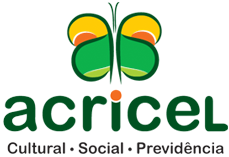 Benefícios
Aposentadoria por Invalidez

Elegibilidade
Participante permanentemente inválido;
Apresentação da carta de concessão do benefício por invalidez expedida pela Previdência Social;
Não estar recebendo benefício de Aposentadoria Normal pelo Plano.

Valor do Benefício 
Será calculado sobre 100% do saldo da Conta de Participante.
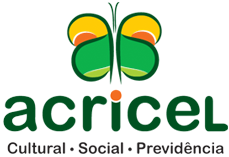 Benefícios
Formas de Pagamento
Adiantamento de até 100% do Saldo de Conta de Participante
Saldo Remanescente transformado em Renda
Renda Mensal Por Percentual
Percentual limitado a 3,5% do Saldo
Renda Mensal de Valor Constante
Valor monetário fixo, limitado a 3,5% do saldo
Periodicidade para Alteração da Forma de Pagamento:
Renda por Percentual – a qualquer momento
Renda de Valor Constante – mês de dezembro
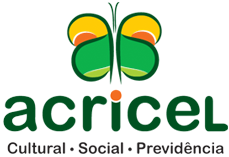 Benefícios
Pensão por Morte

Elegibilidade
 Será concedida aos beneficiários de Participante ou Assistido que vier a falecer.


Valor do Benefício	
Será calculado sobre 100% do saldo da Conta de Participante.
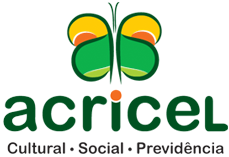 Benefícios
Formas de Pagamento
Adiantamento de até 100% do Saldo de Conta de Participante
Saldo Remanescente transformado em Renda
Renda Mensal Por Percentual
Percentual limitado a 3,5% do Saldo
Renda Mensal de Valor Constante
Valor monetário fixo, limitado a 3,5% do saldo
Periodicidade para Alteração da Forma de Pagamento:
Renda por Percentual – a qualquer momento
Renda de Valor Constante – mês de dezembro
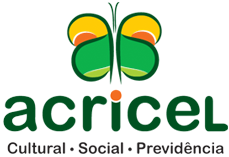 Benefícios
Pensão por Morte

Rateio entre os Beneficiários:
No ato da inscrição ou a qualquer momento, o Participante deverá indicar o percentual de rateio da Pensão por Morte em favor dos Beneficiários.
Na falta de indicação do Participante ou Assistido, o valor da renda mensal será rateado em partes iguais.
Em caso de falecimento do(s) último(s) Beneficiário(s), o saldo da Conta de Participante será pago em parcela única à(s) pessoa(s) designada(s) pelo Participante ou Assistido falecido.
Na hipótese de falecimento de todos os Beneficiários e pessoa(s) designada(s), o saldo da Conta de Participante será levado a espólio do falecido.
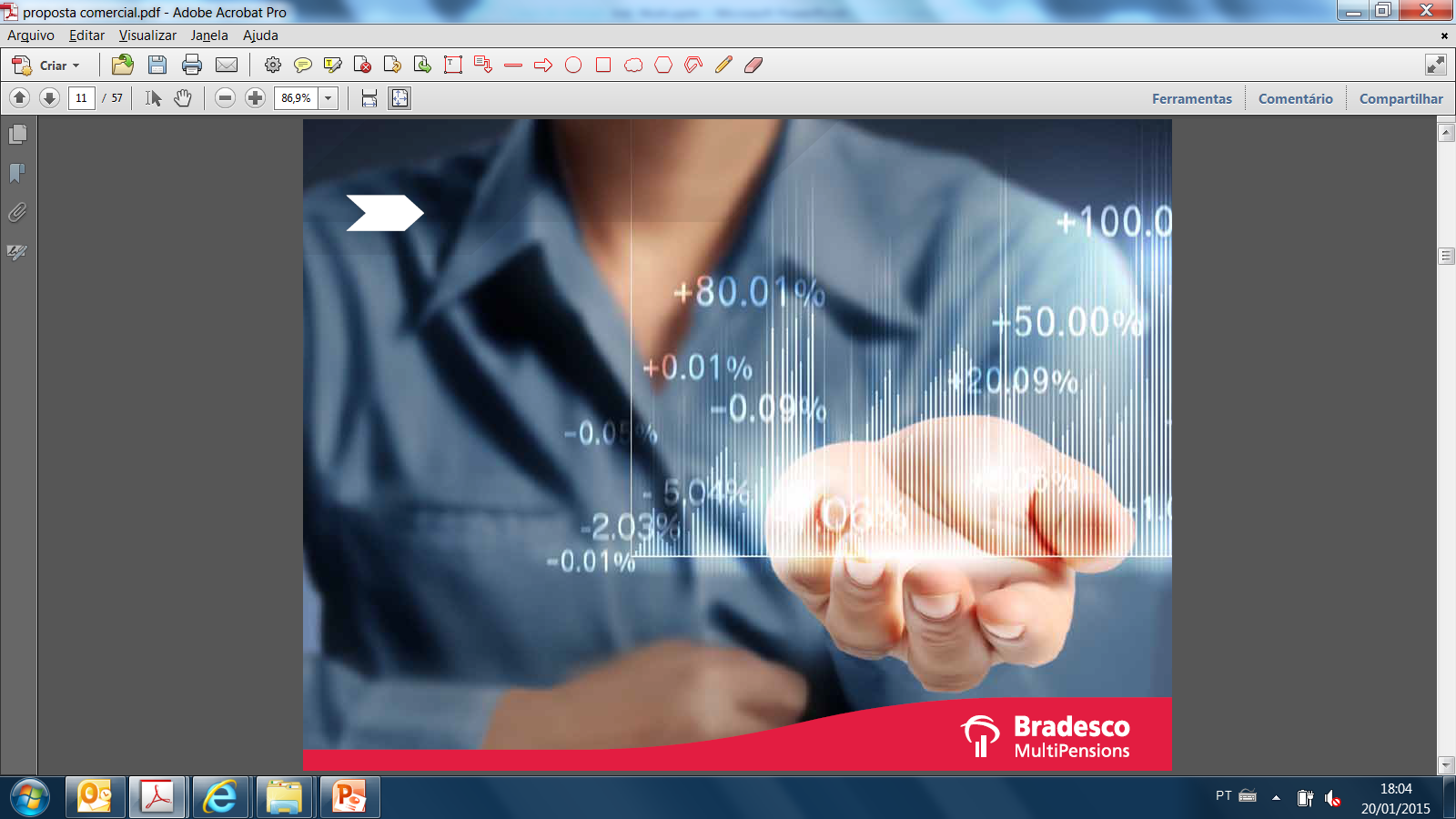 Institutos
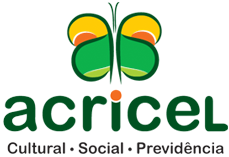 Opções na Rescisão do Vínculo Associativo
Benefício Proporcional Diferido
Sobre:  O Participante poderá optar pelo BPD, se tornará um Participante Vinculado e deixará seu saldo de Conta de Participante rentabilizando até atingir a idade fixada pelo Participante para recebimento da Aposentadoria Normal. 
Valor: 100% do saldo da Conta Participante.
Contribuição: É facultado ao Vinculado o pagamento das Contribuições Normal, Extraordinária e de Risco, assumindo também a Contribuição Administrativa.
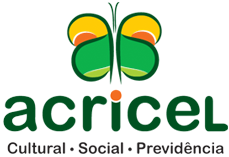 Opções na Rescisão do Vínculo Associativo
Portabilidade

Sobre:  Transferir o Saldo de Conta de Participante para outra Entidade (Aberta ou Fechada).
Valor: 100% do Saldo da Conta de Participante.
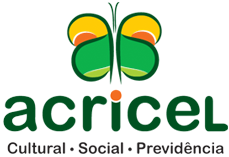 Opções na Rescisão do Vínculo Associativo
Resgate
Sobre: Desde que não esteja em gozo de um benefício do Plano e conte com, no mínimo, 36 meses de vinculação ao Plano, poderá optar pelo Resgate de suas contribuições.
Valor: Corresponderá a 100% do saldo da Conta de Contribuição do Participante.
Importante: A partir de 36 meses de vinculação ao Plano, é facultado ao Participante o Resgate das seguintes parcelas da Conta de Participante, sem a obrigatoriedade de seu desligamento do Plano:
valores oriundos de portabilidade recepcionados pelo Plano;
contribuições e aportes esporádicos, eventuais e extraordinários;
até 20% do saldo da Conta de Participante a cada 2 anos.
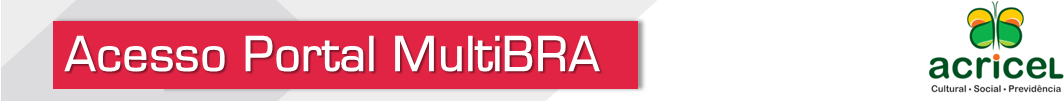 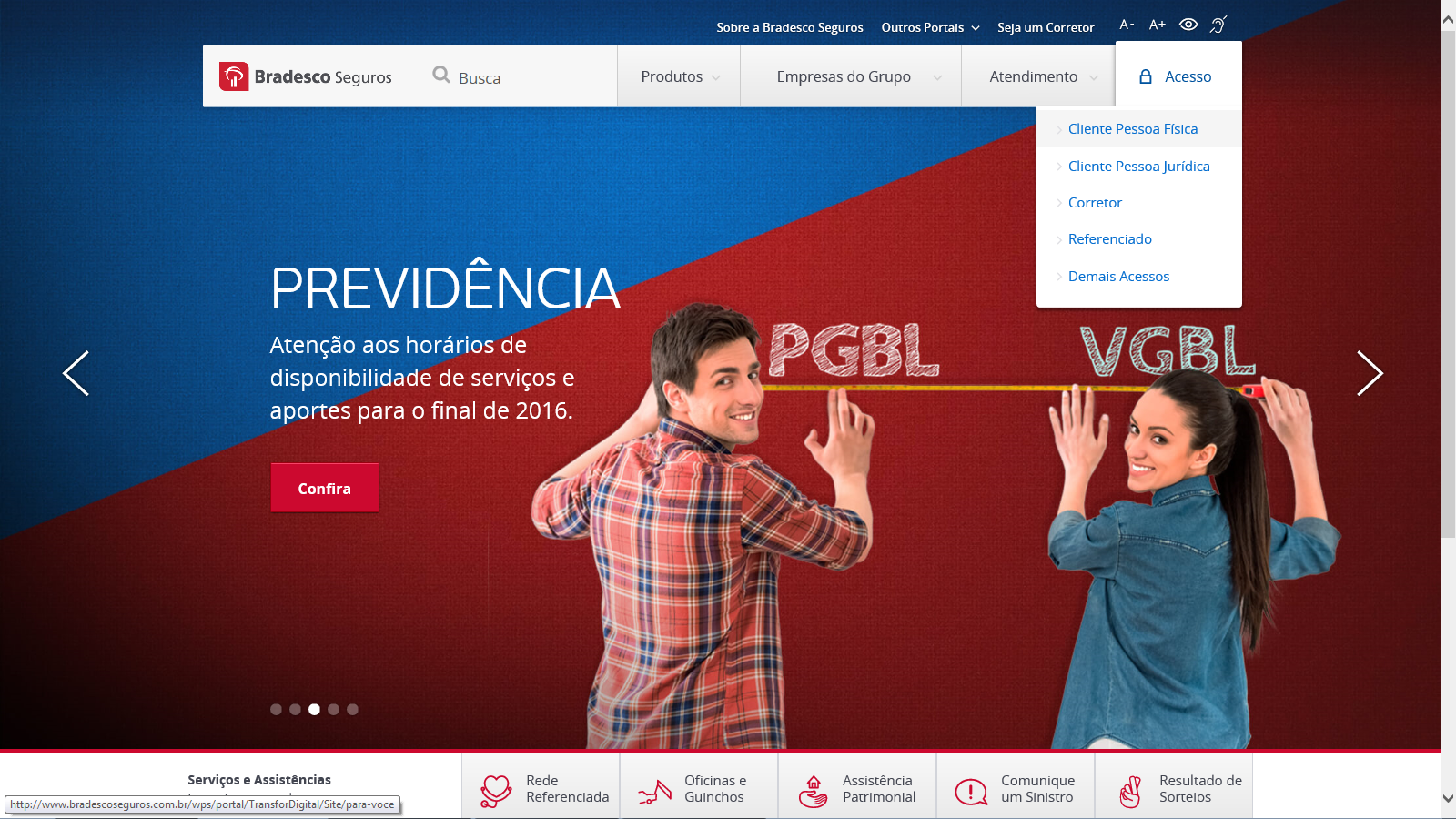 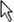 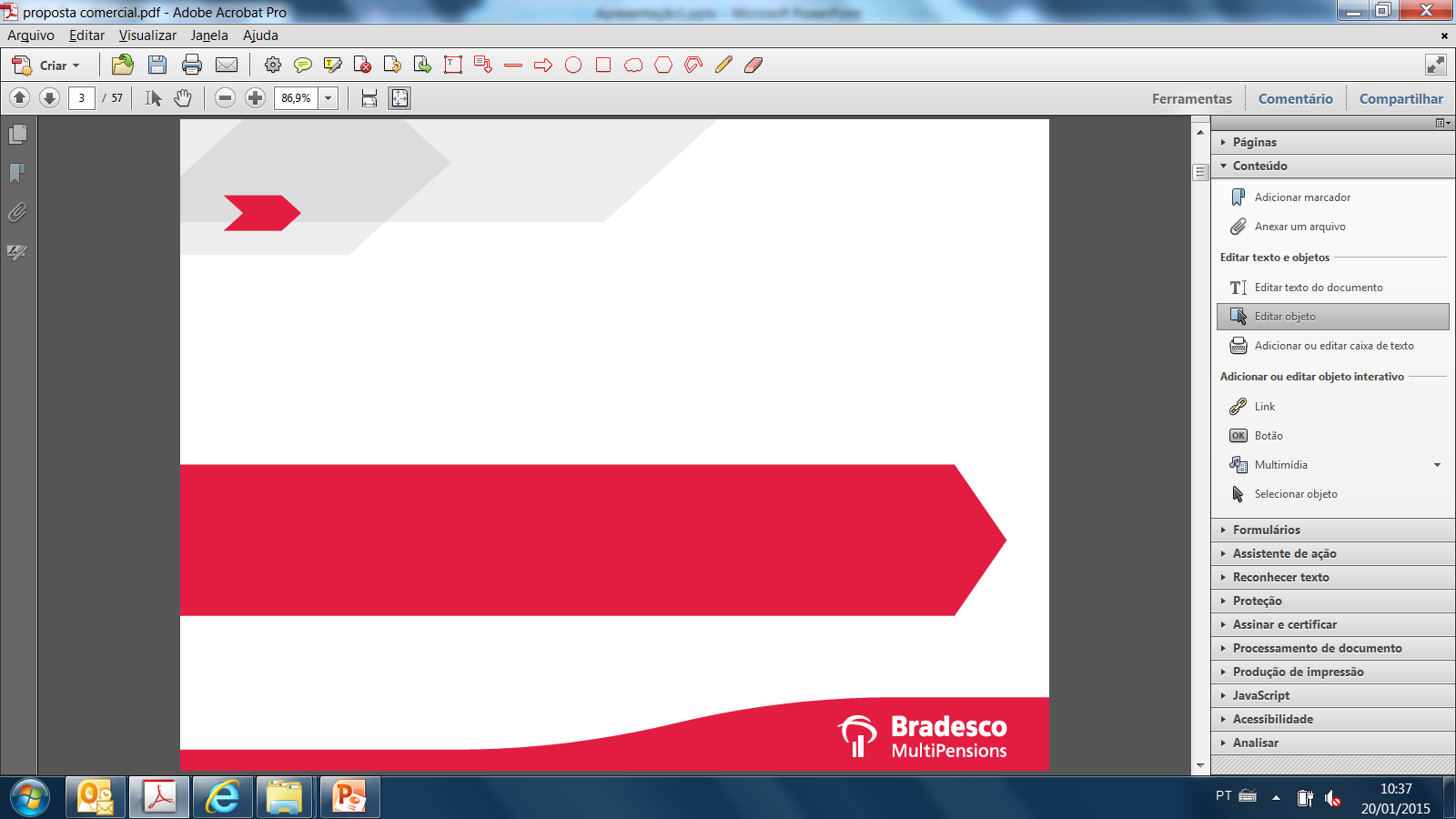 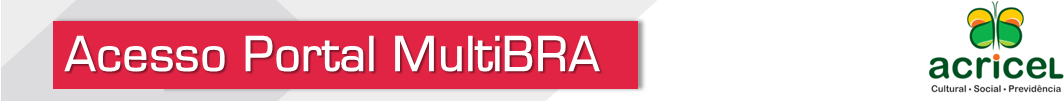 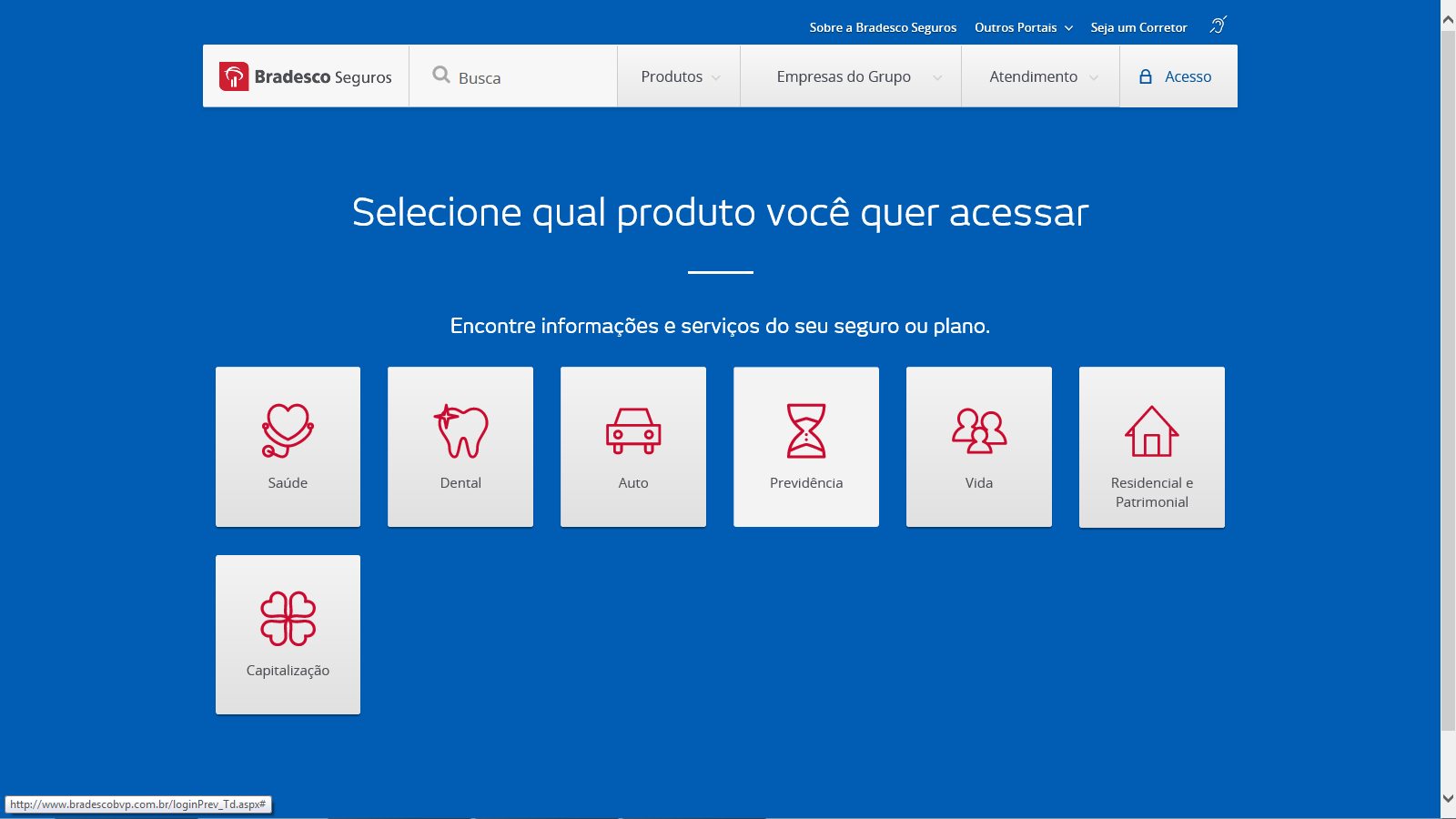 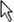 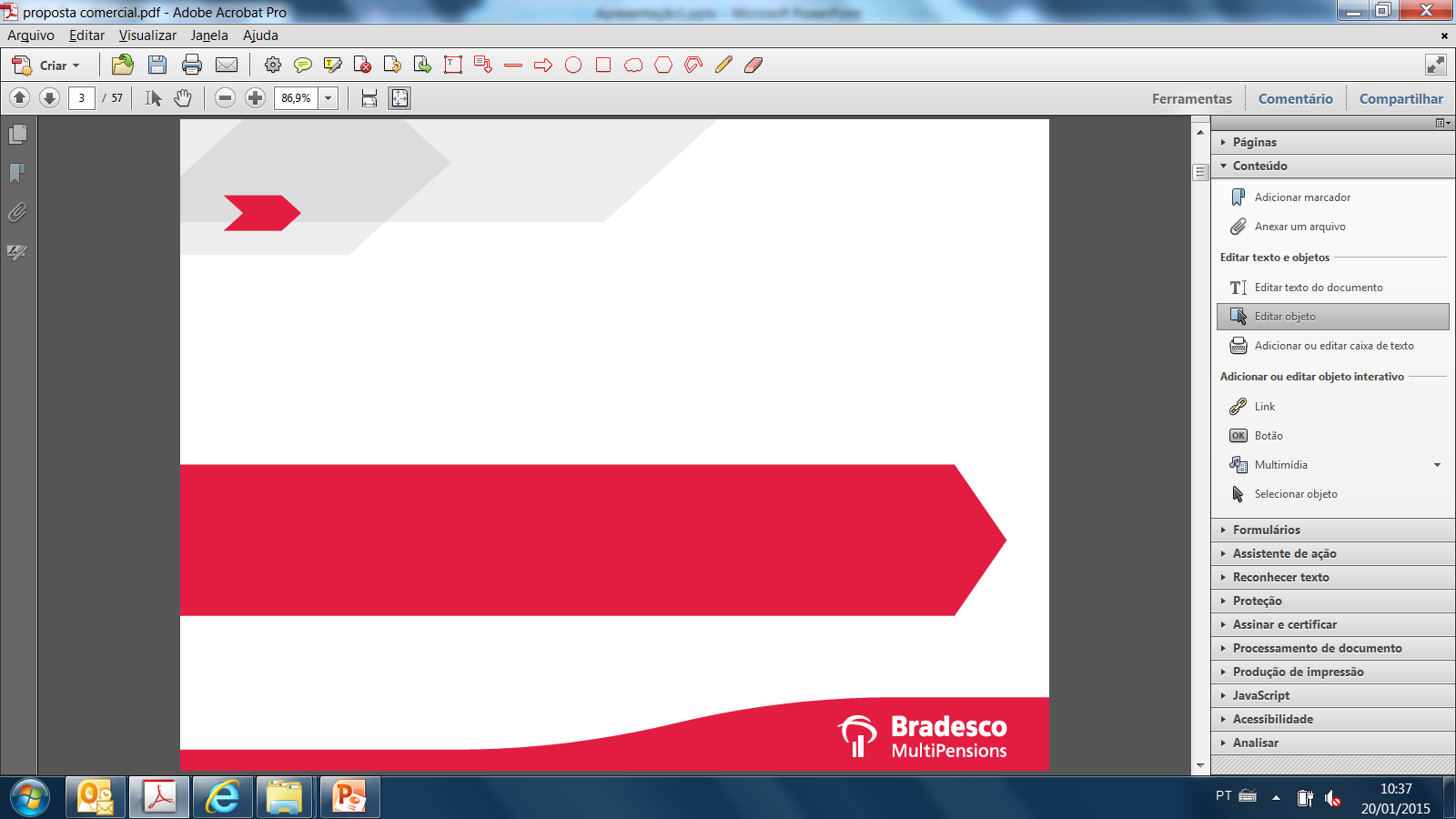 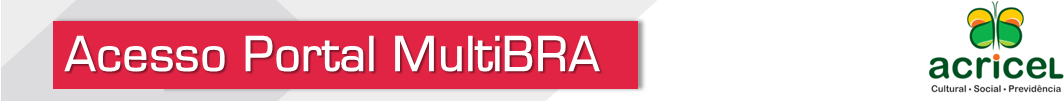 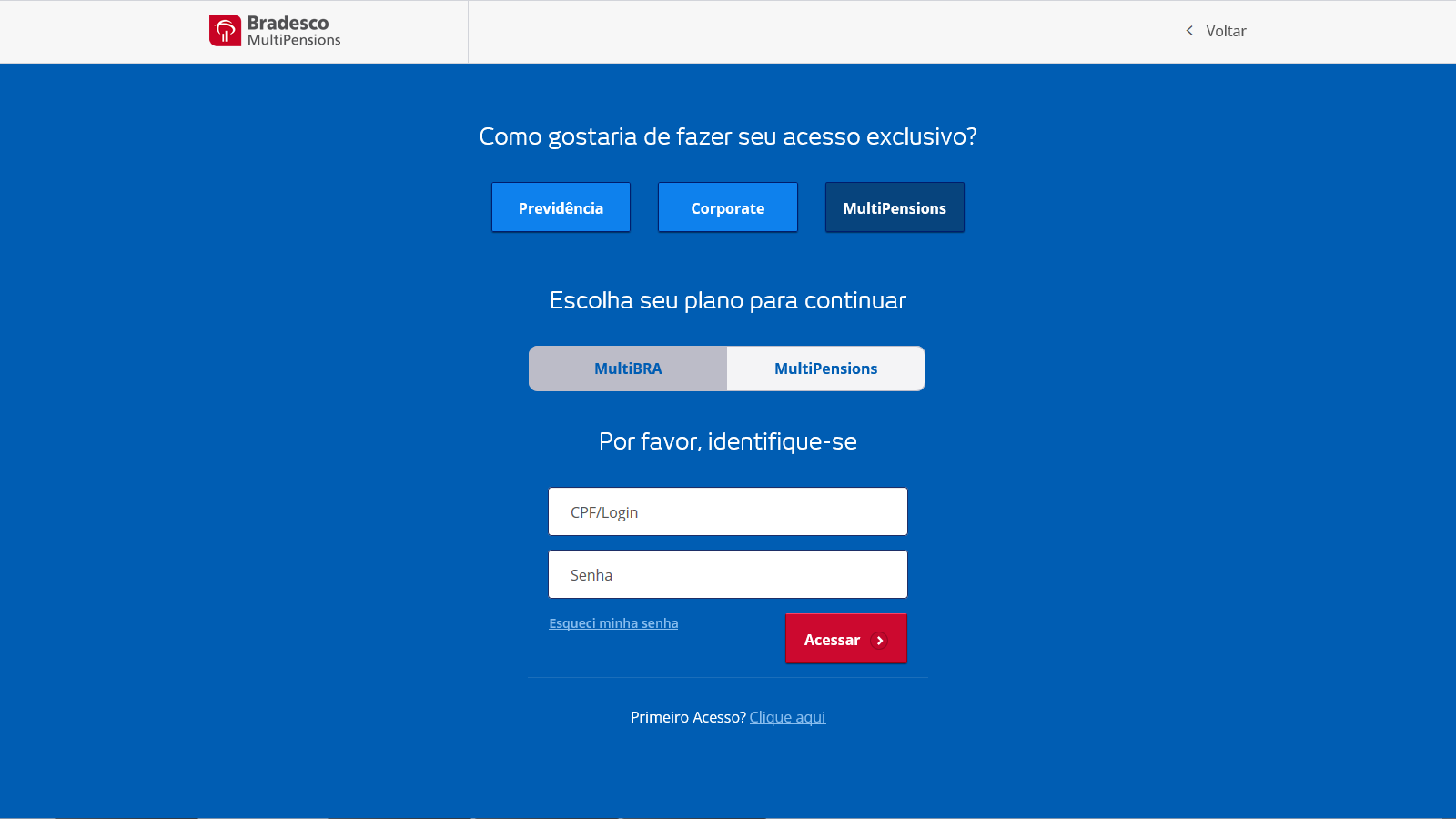 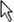 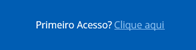 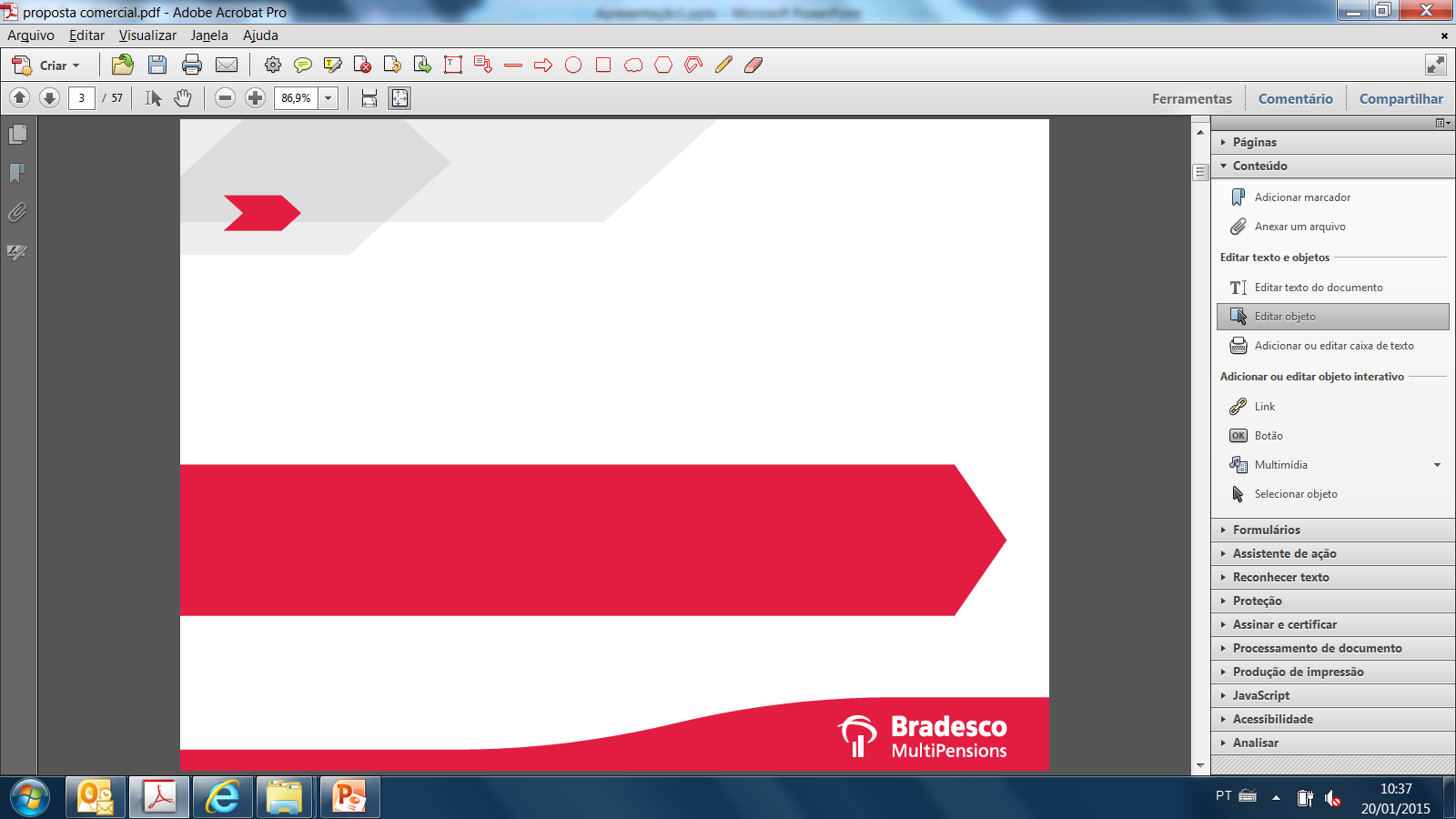 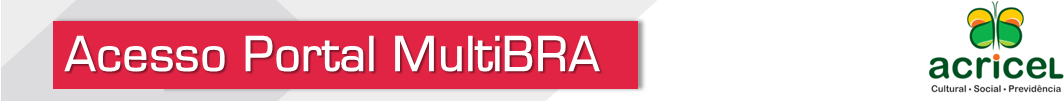 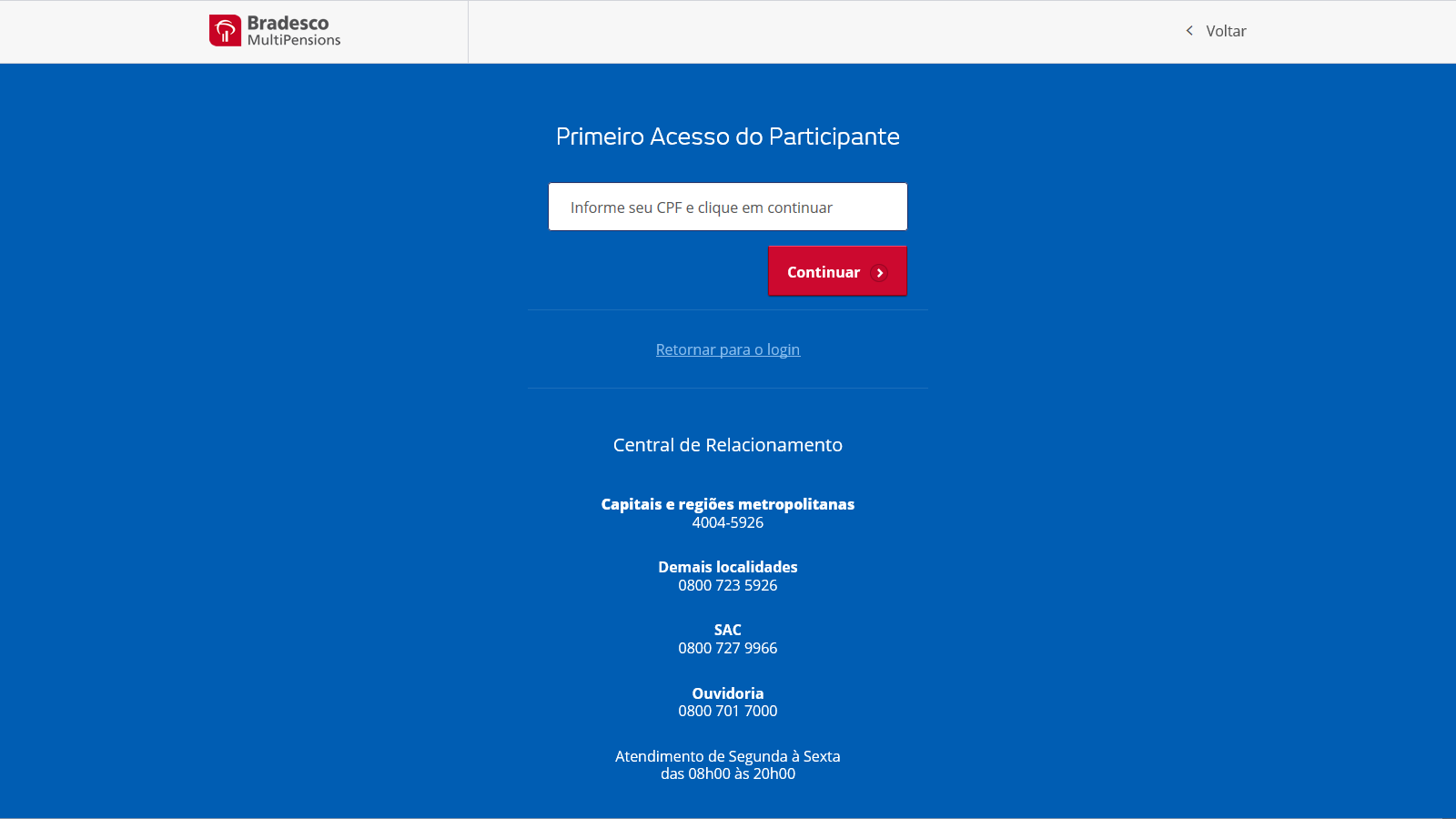 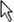 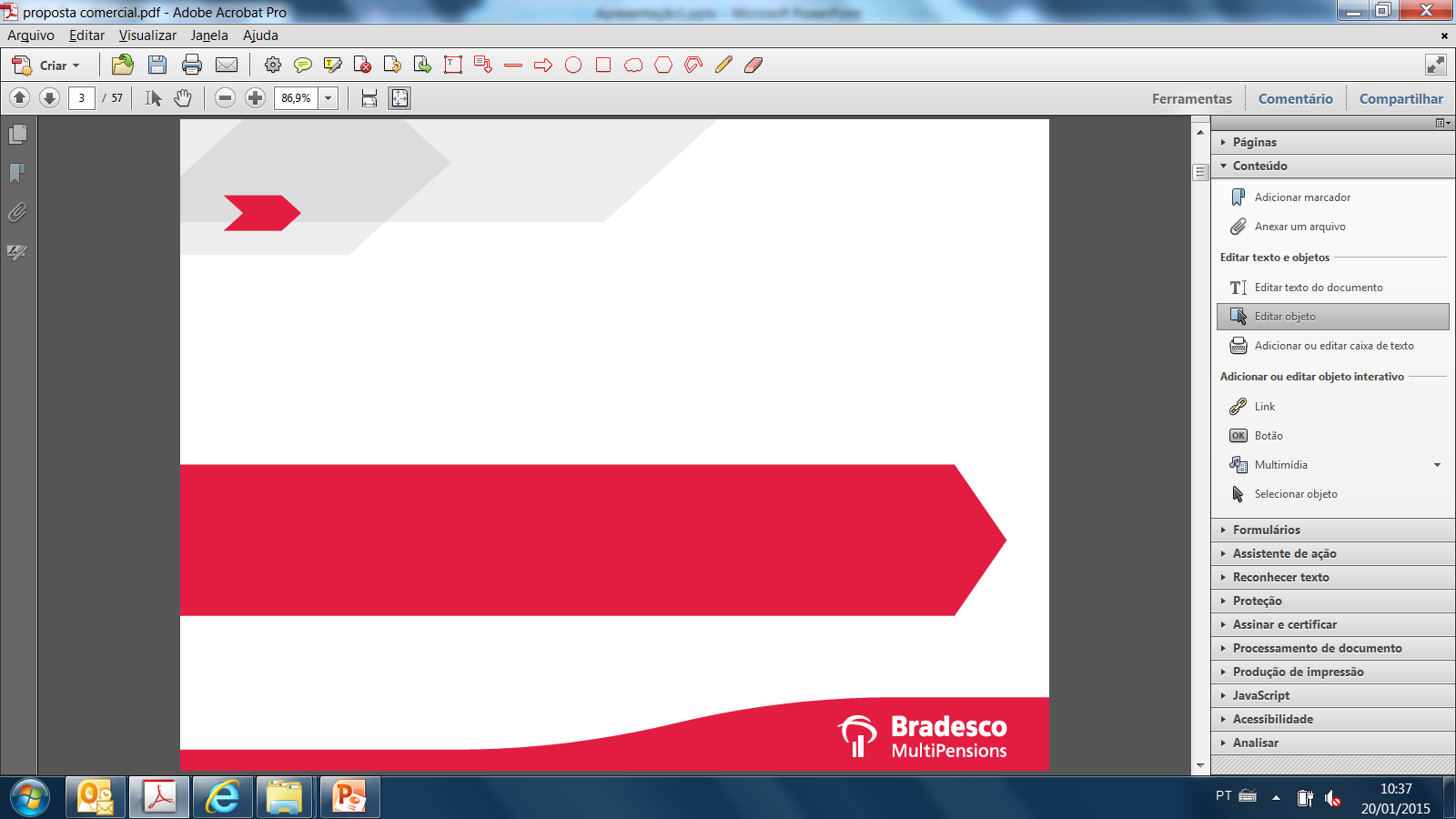 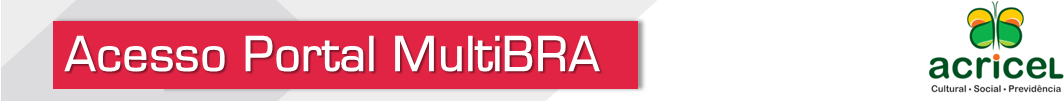 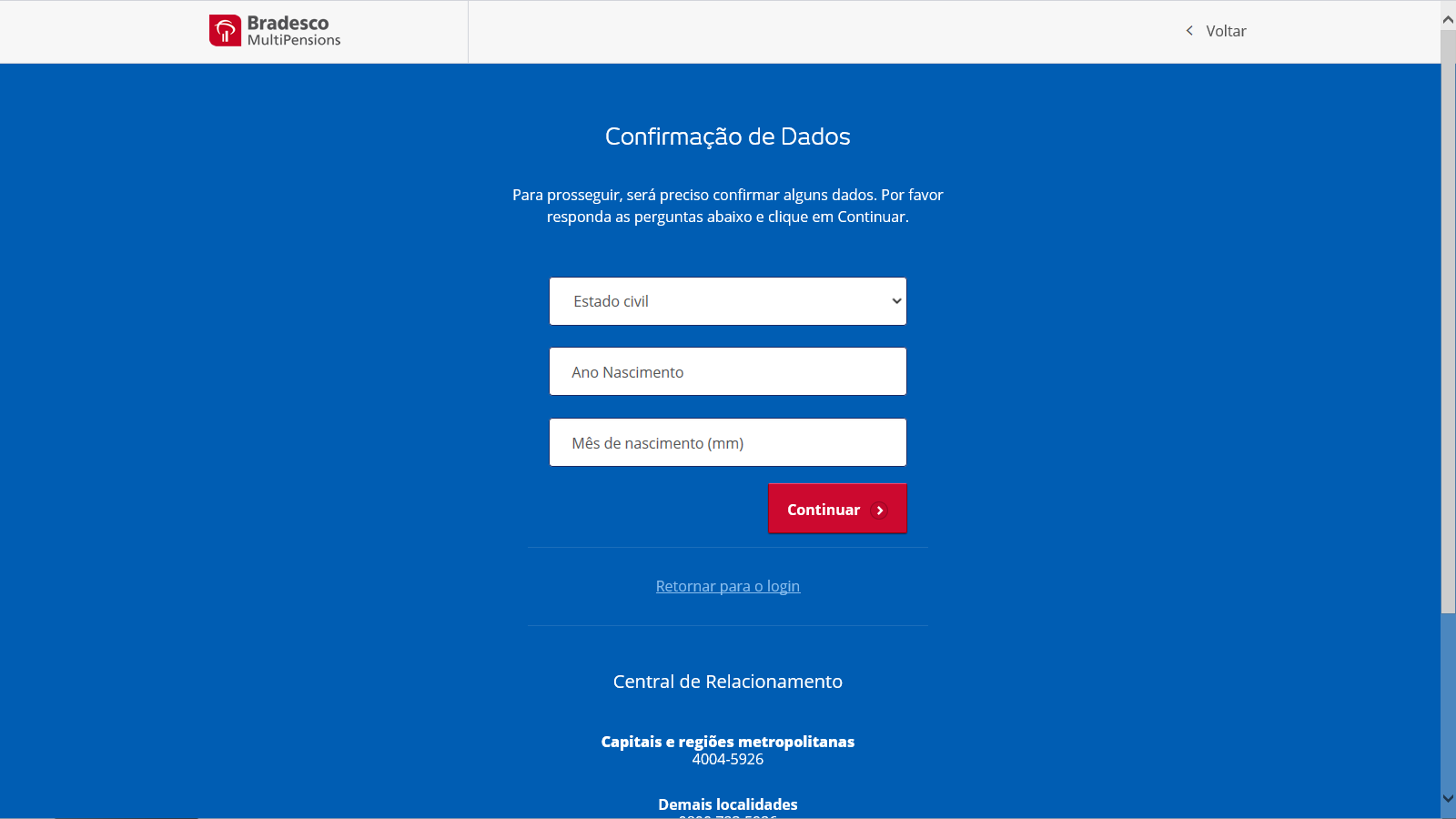 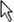 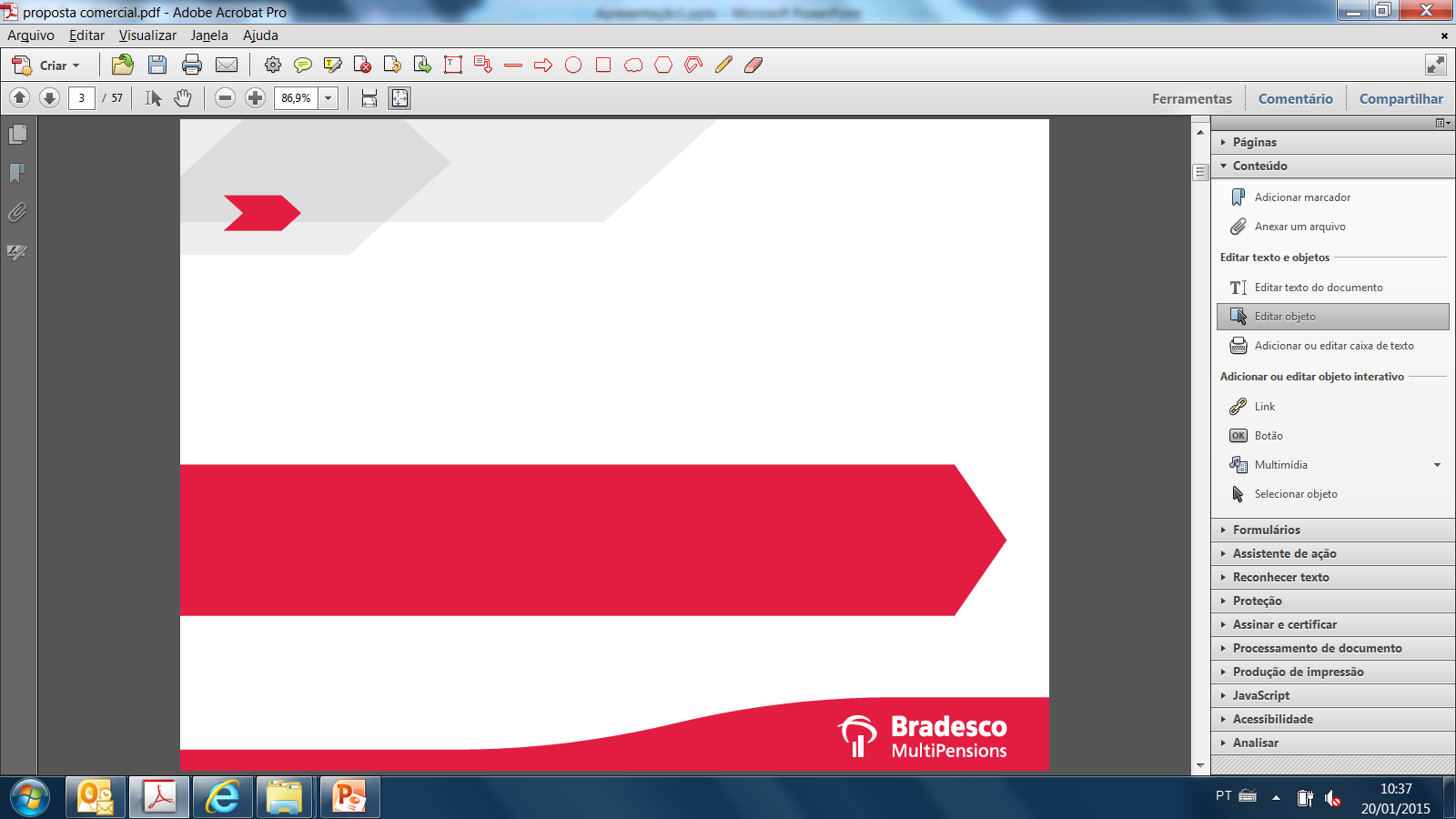 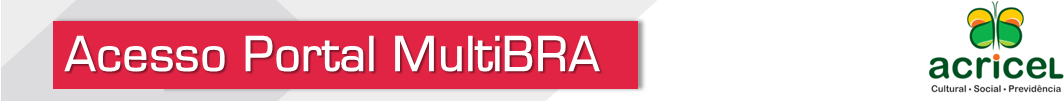 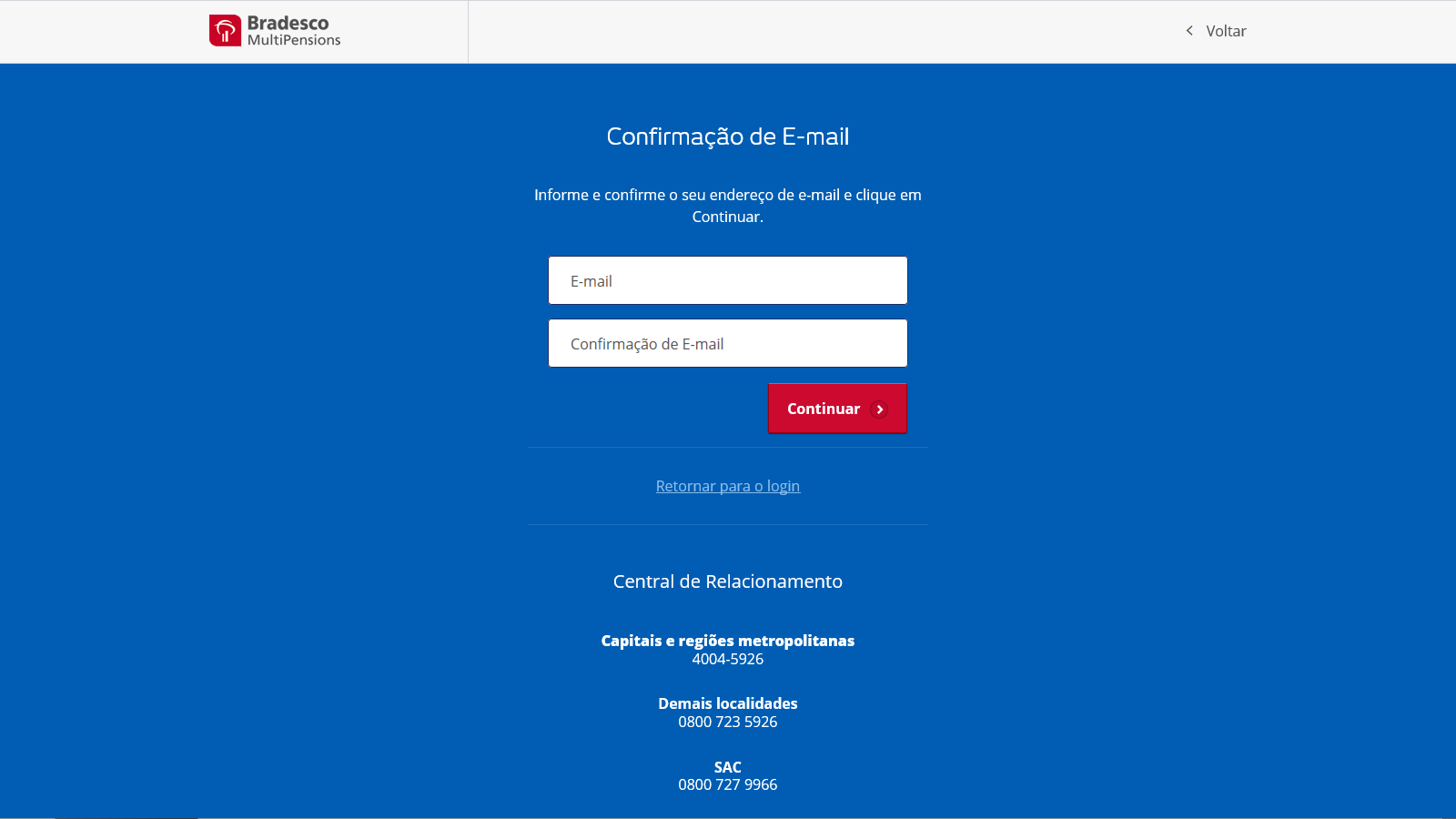 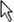 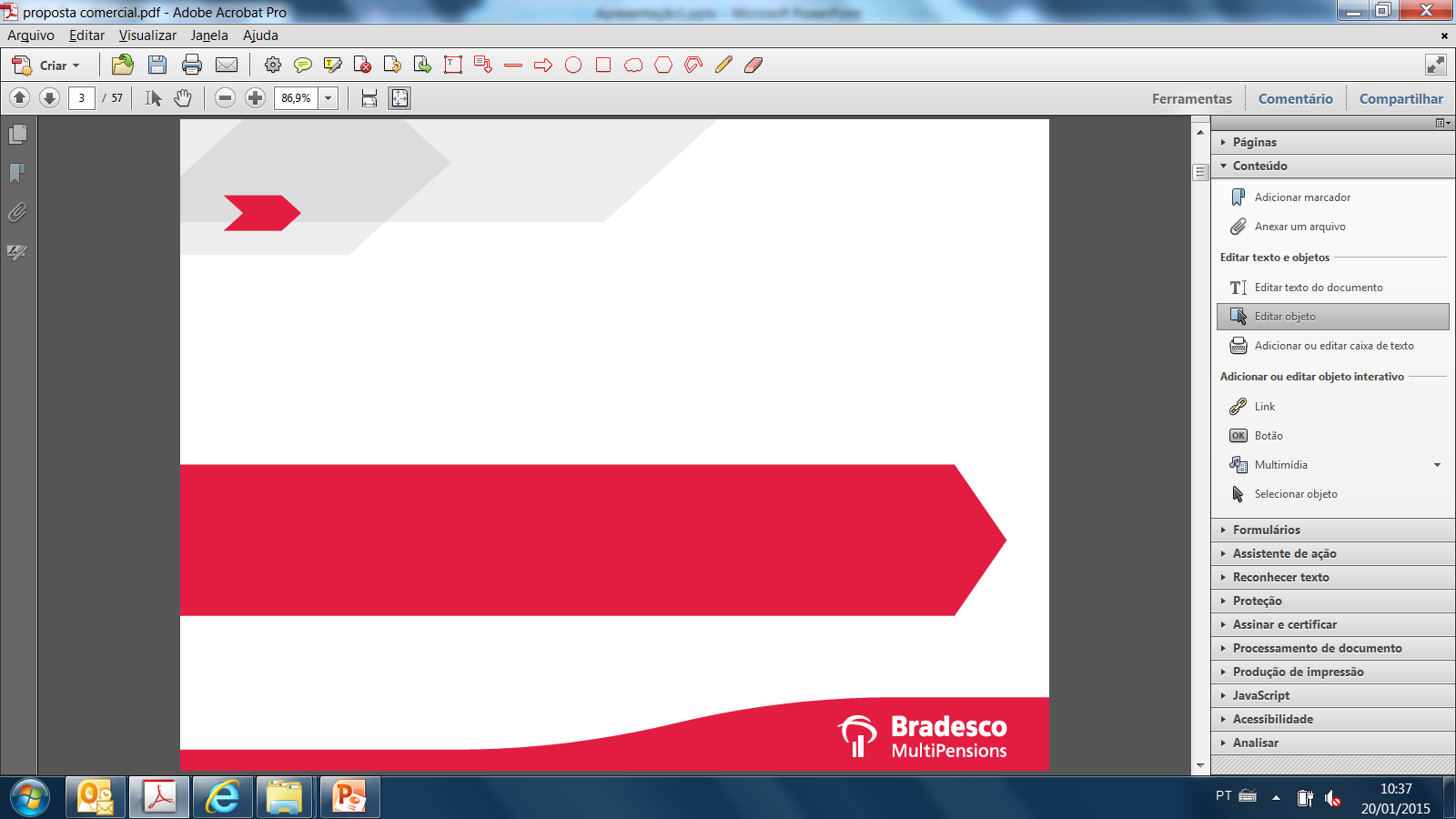 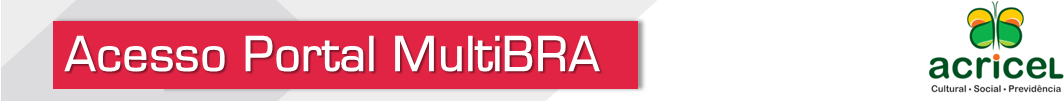 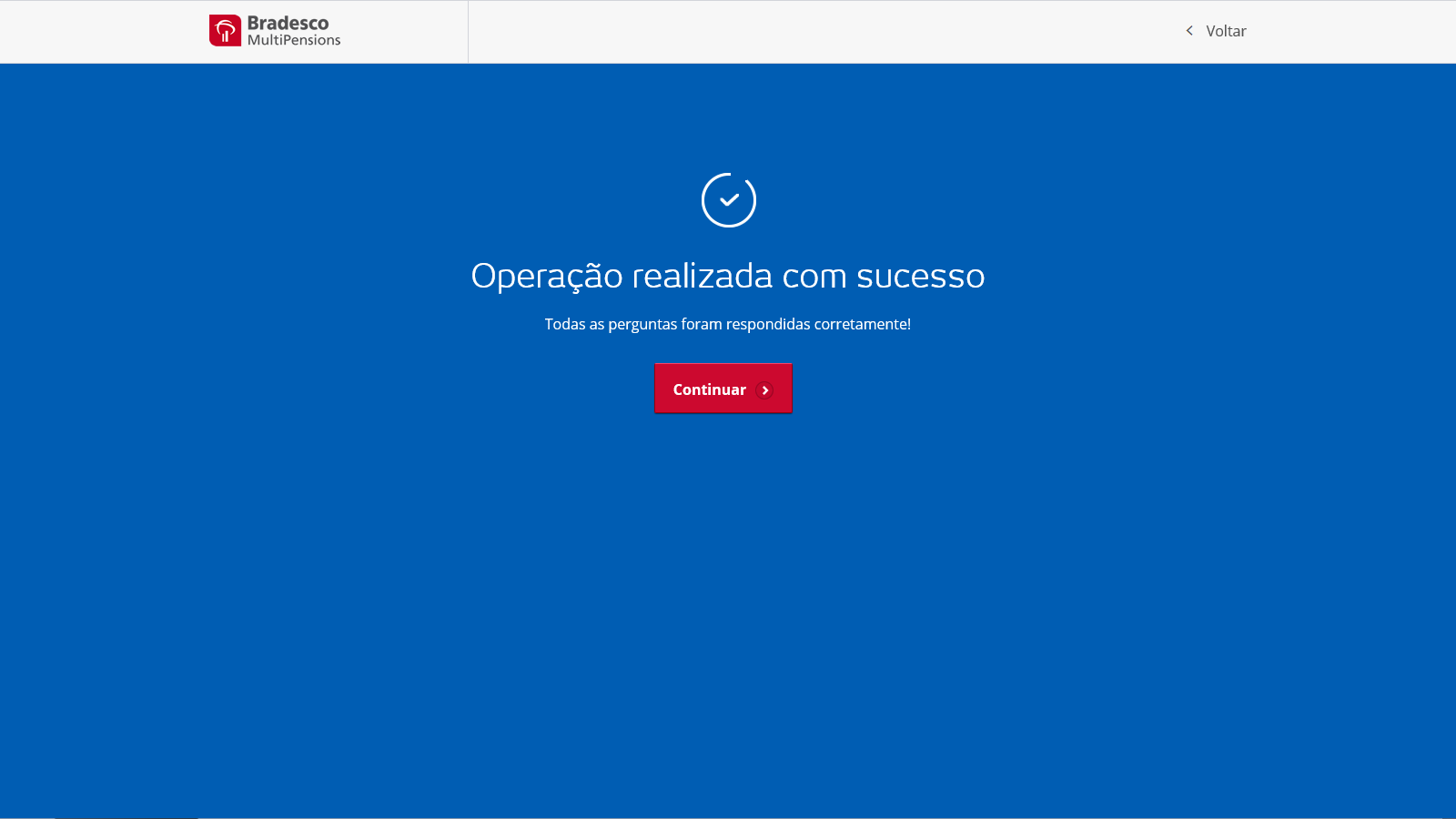 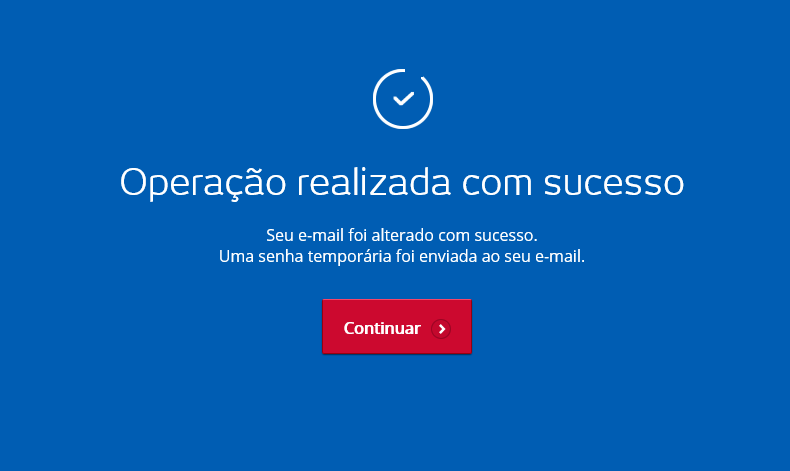 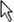 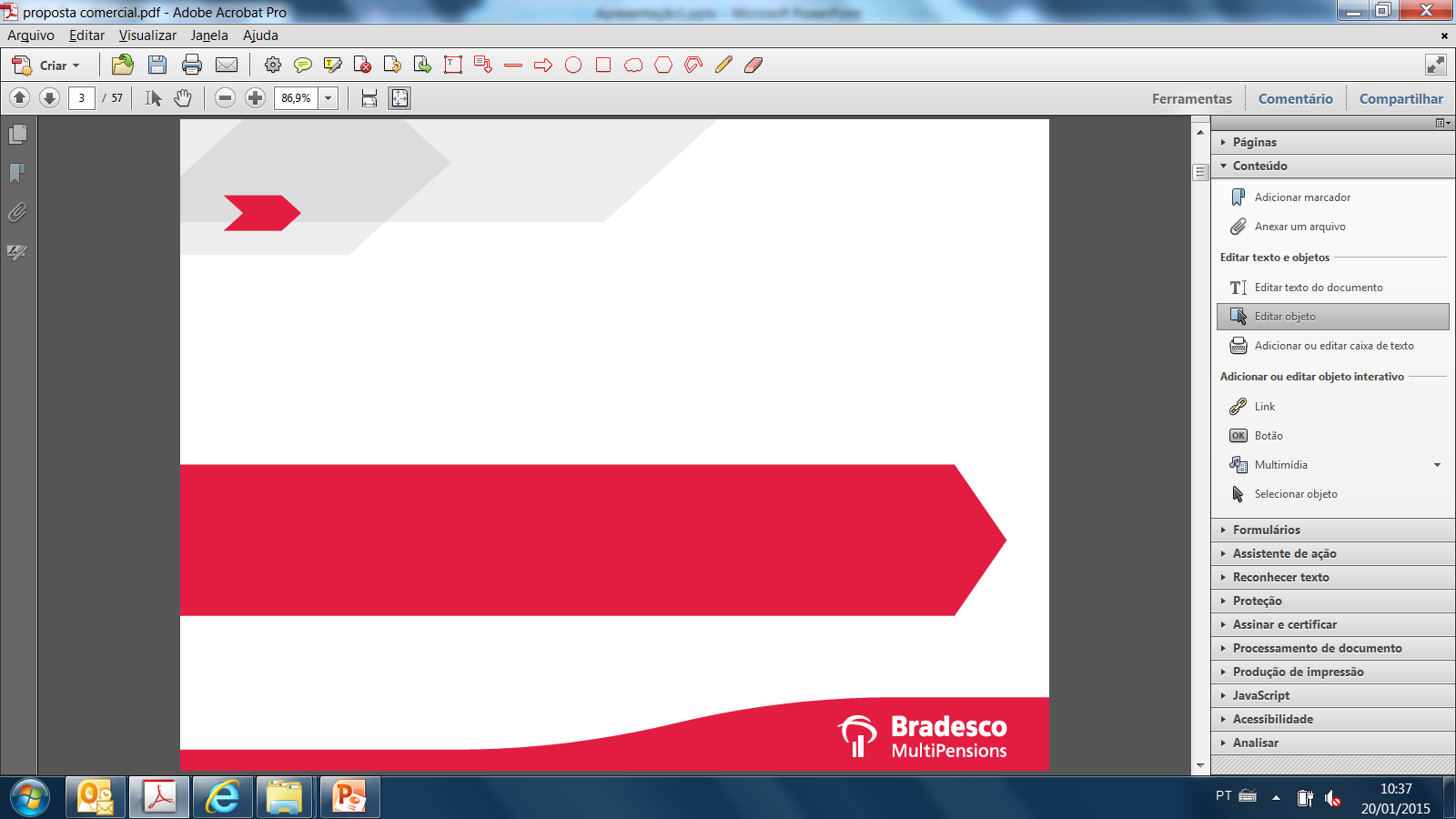 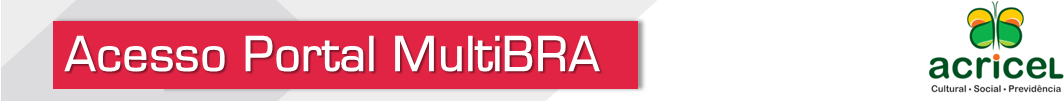 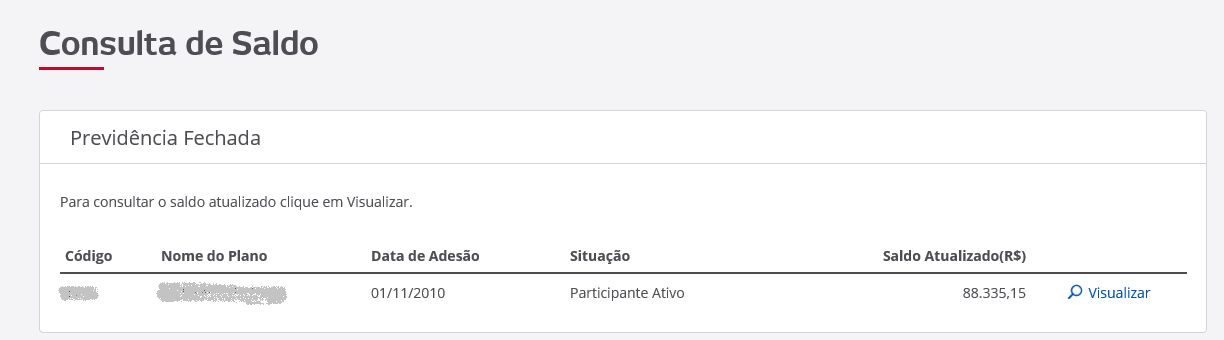 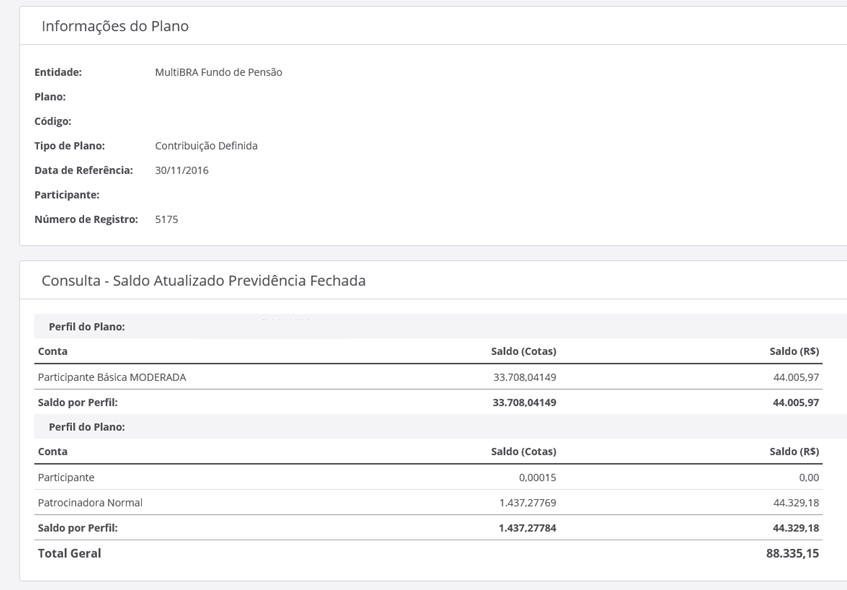 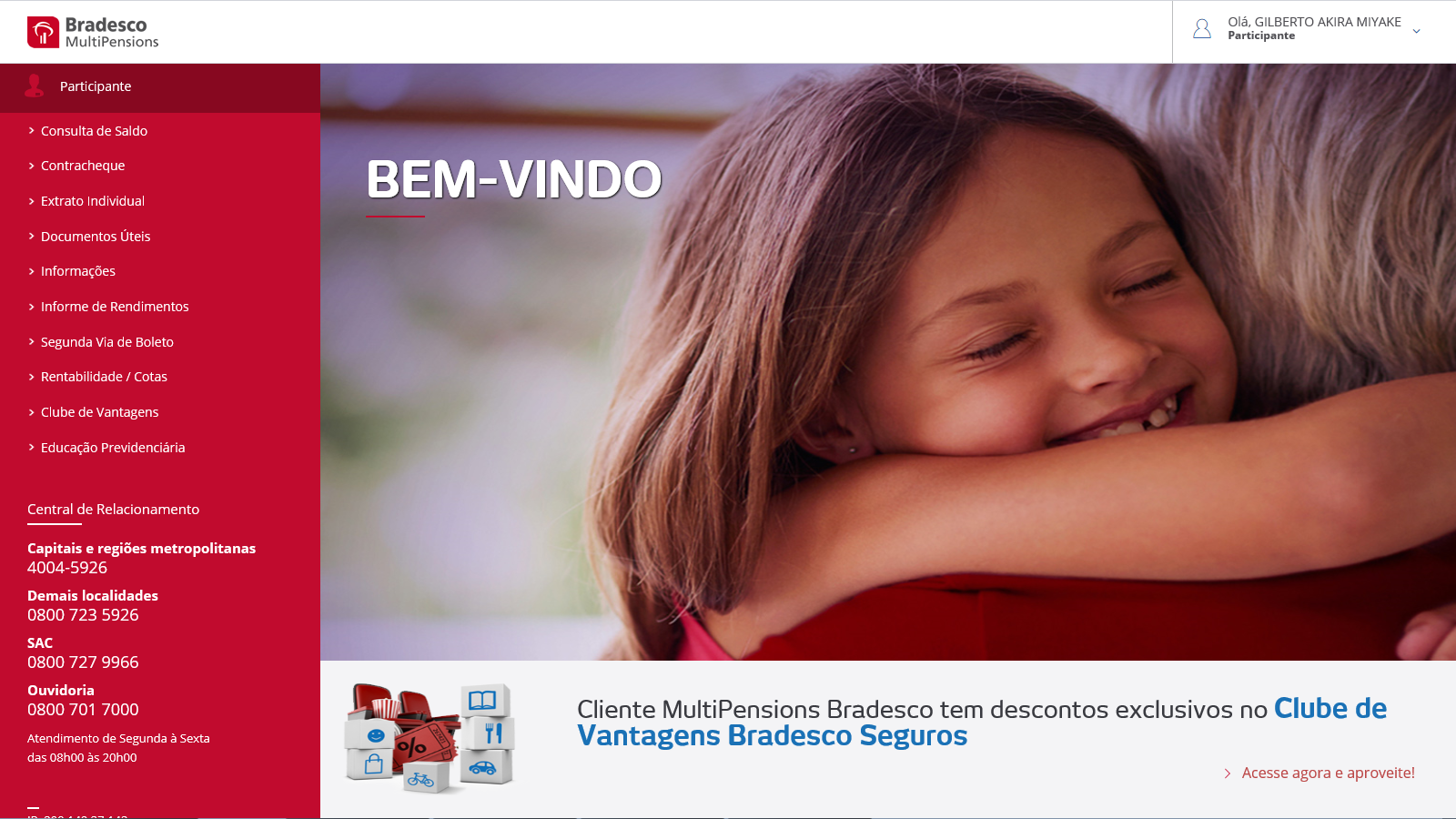 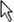 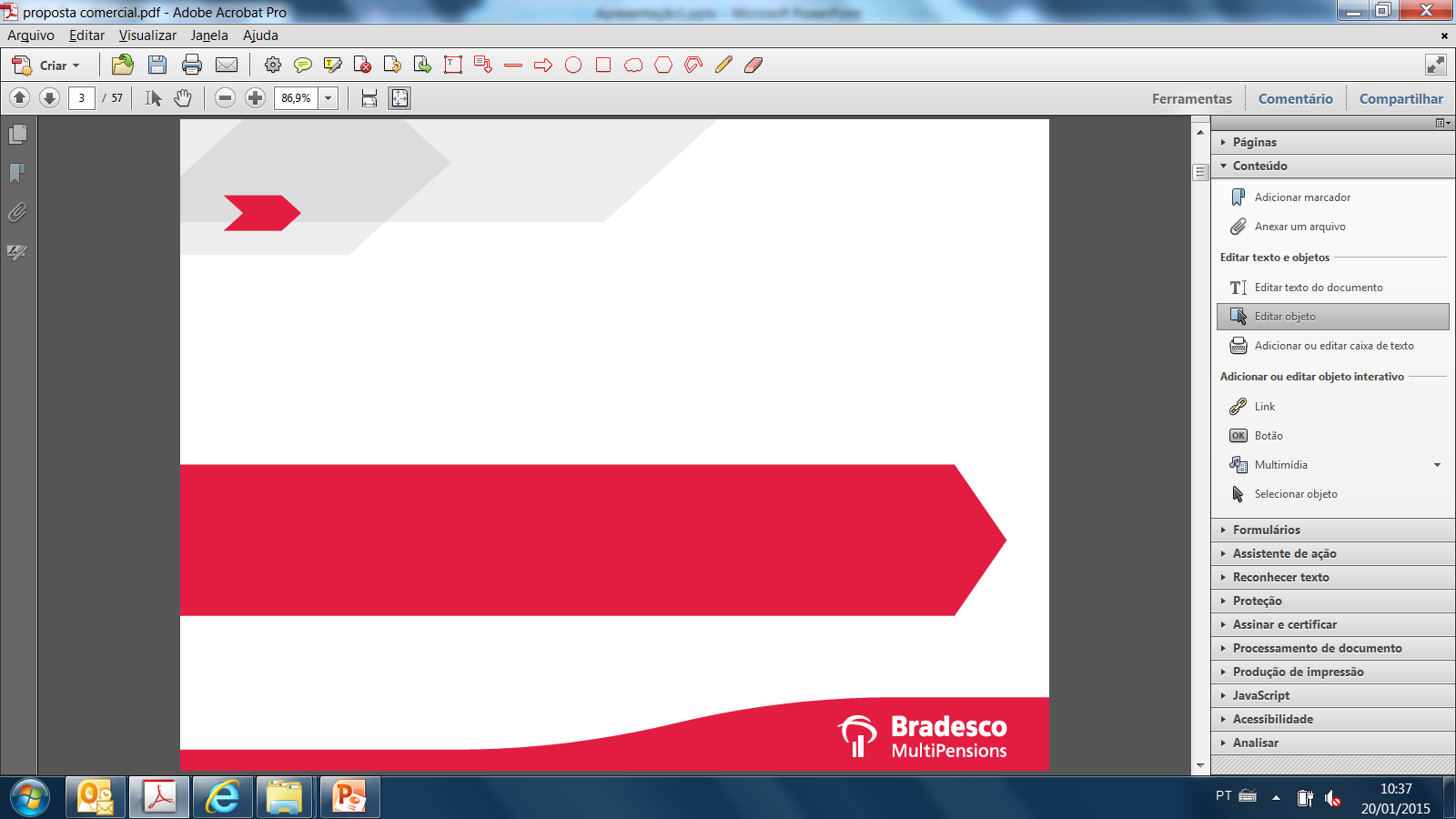 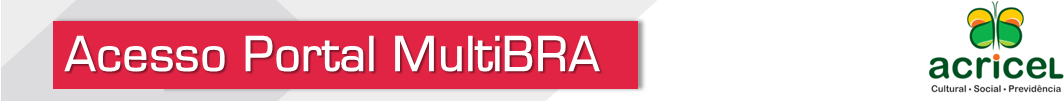 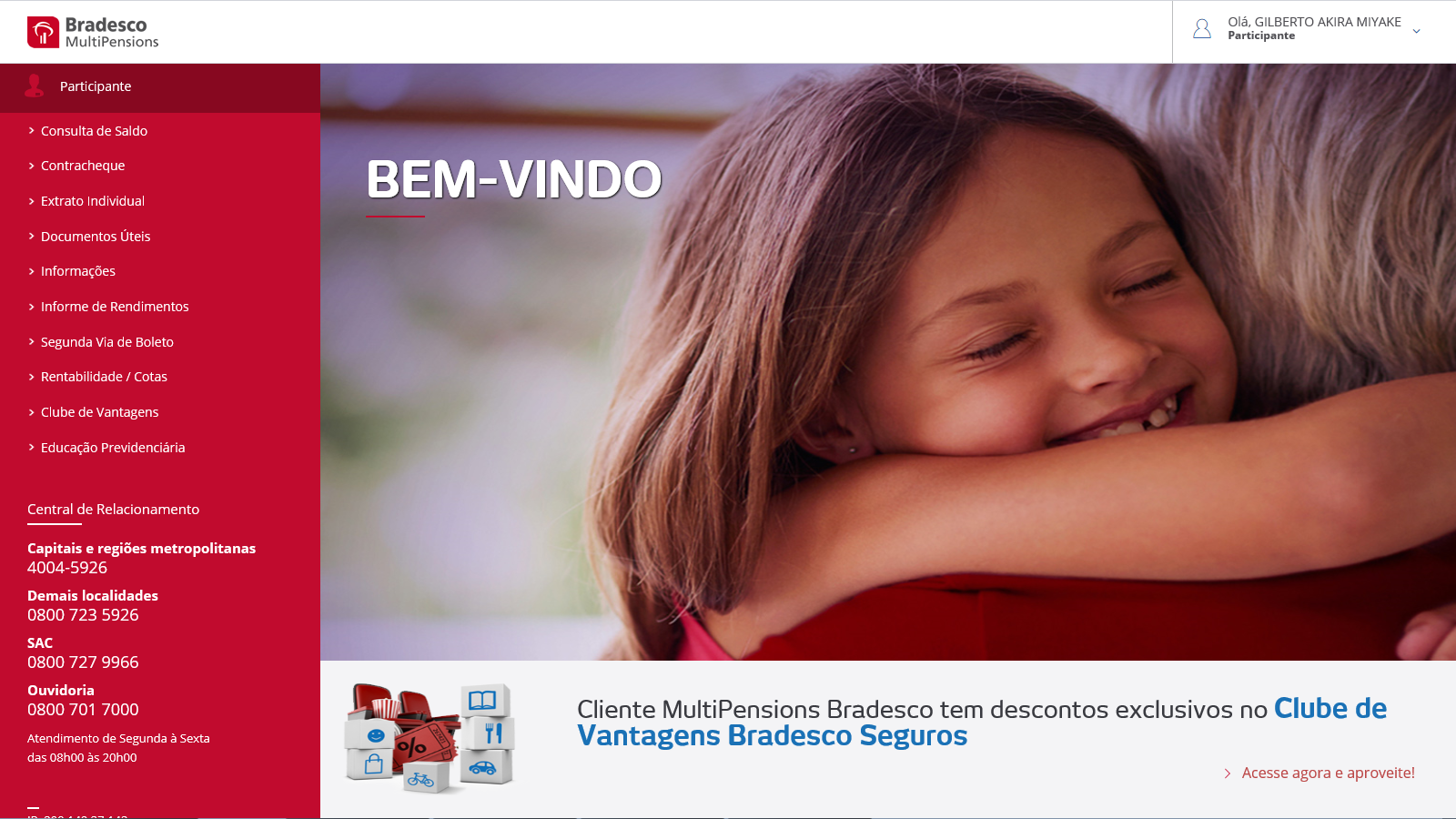 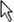 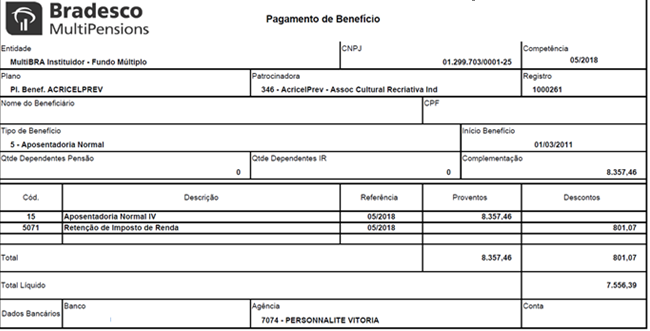 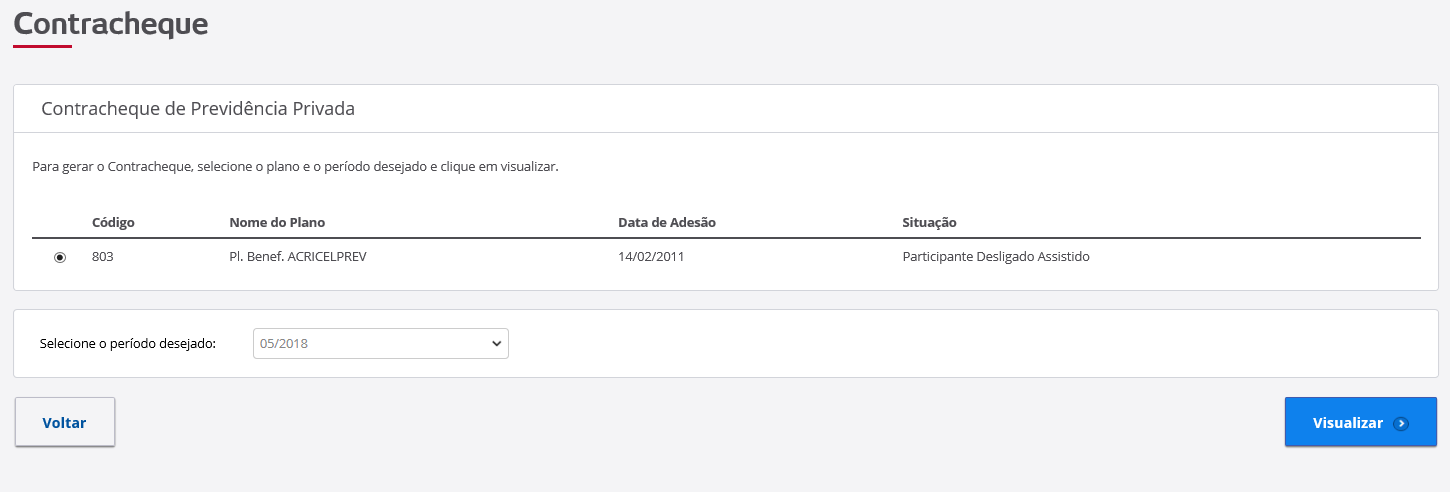 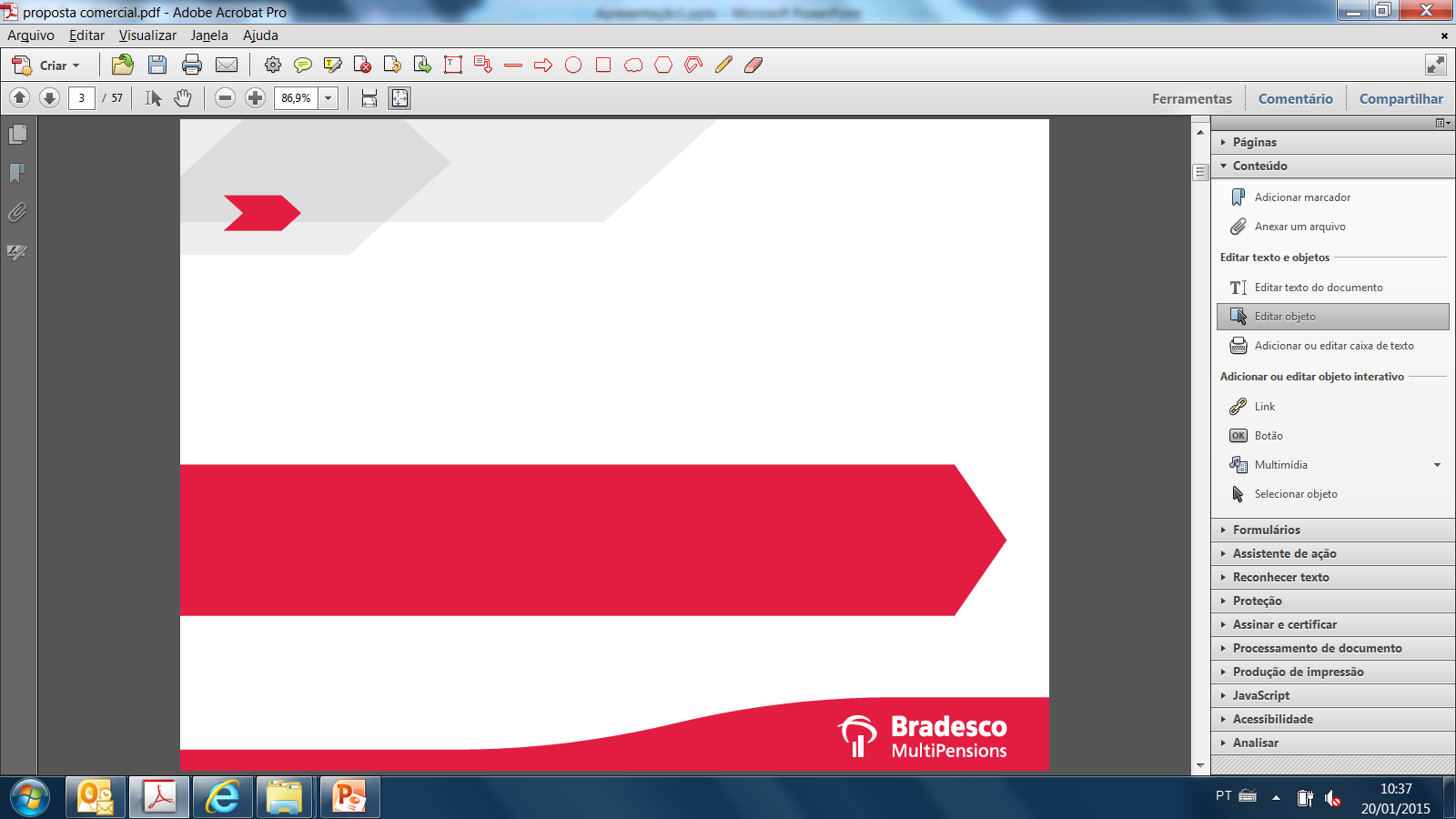 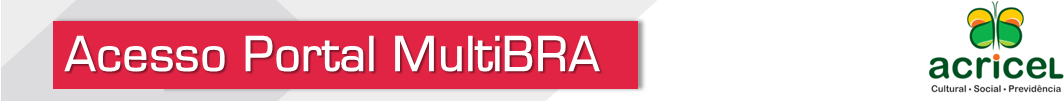 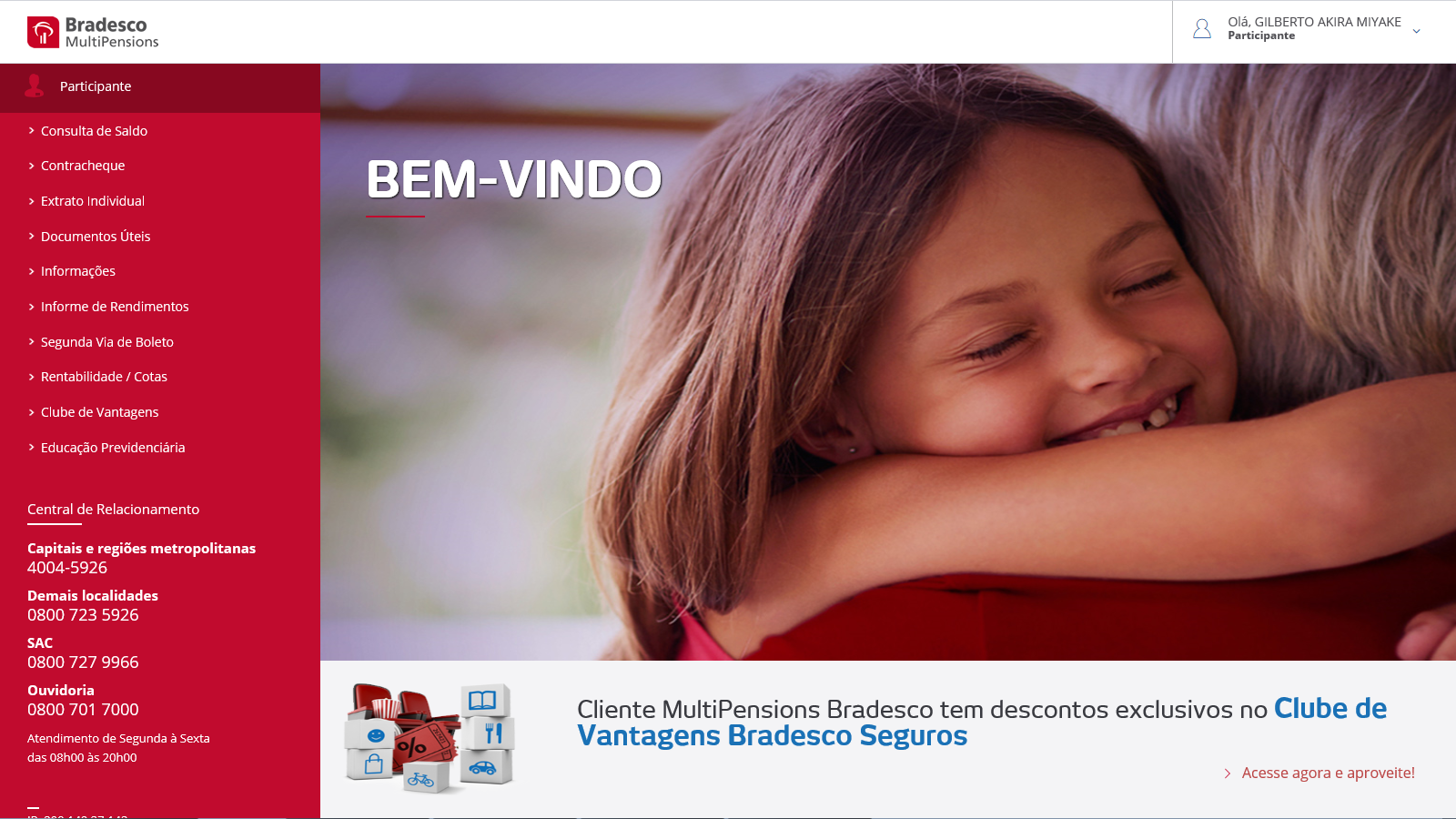 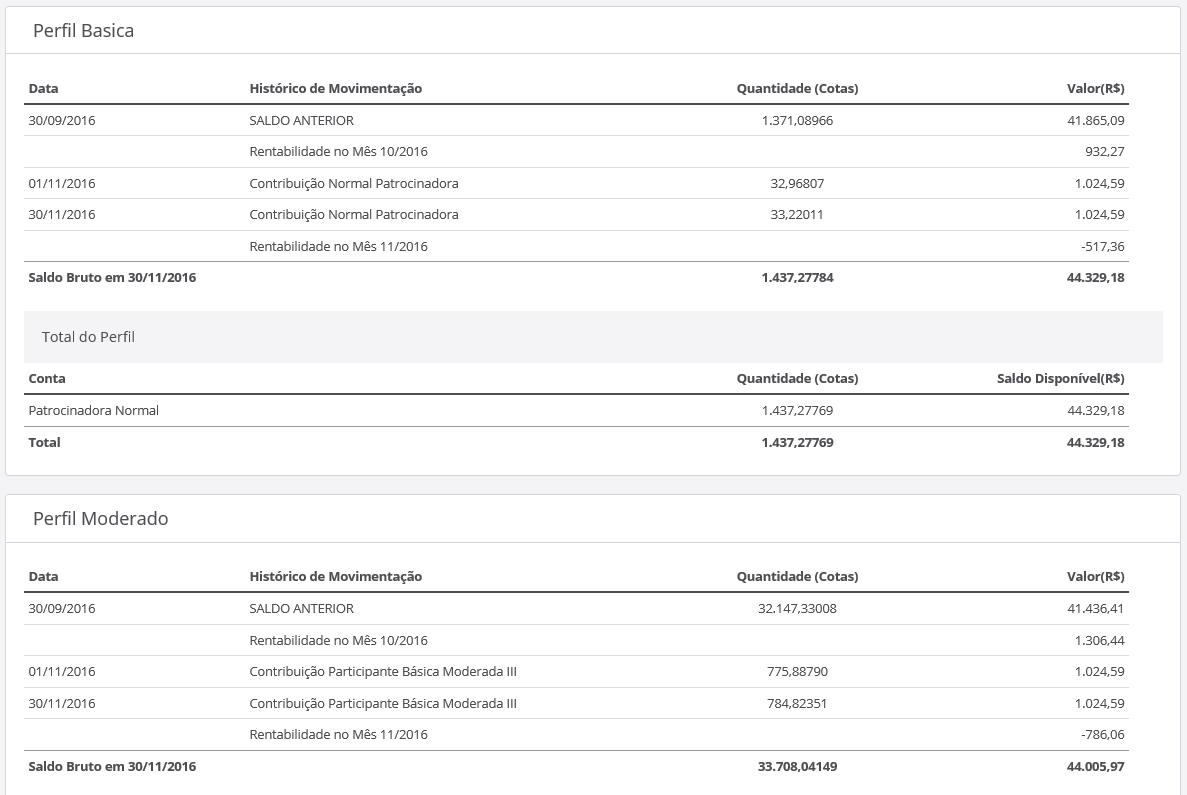 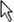 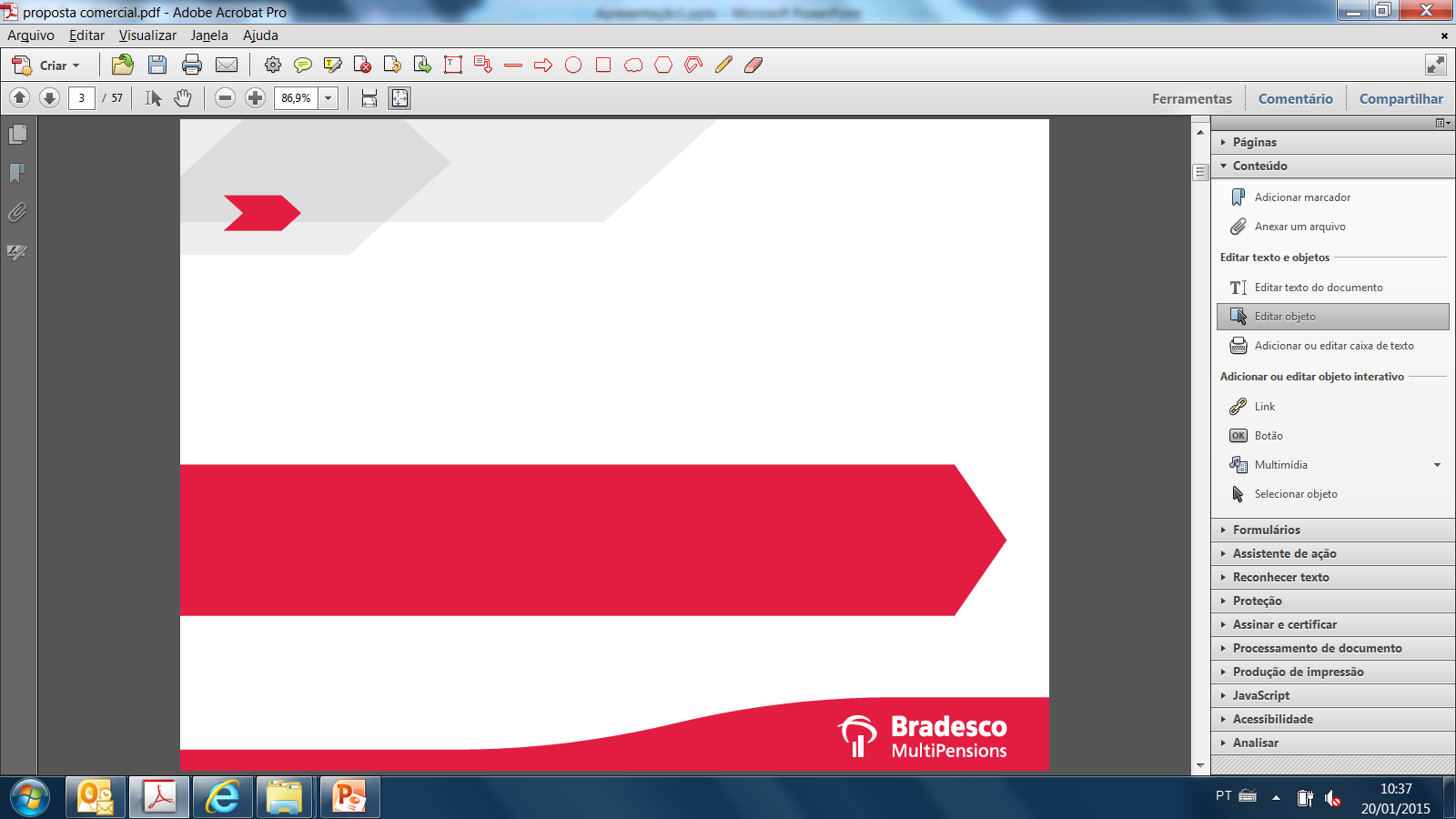 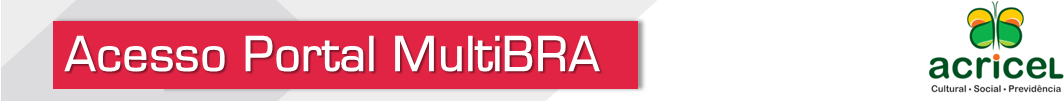 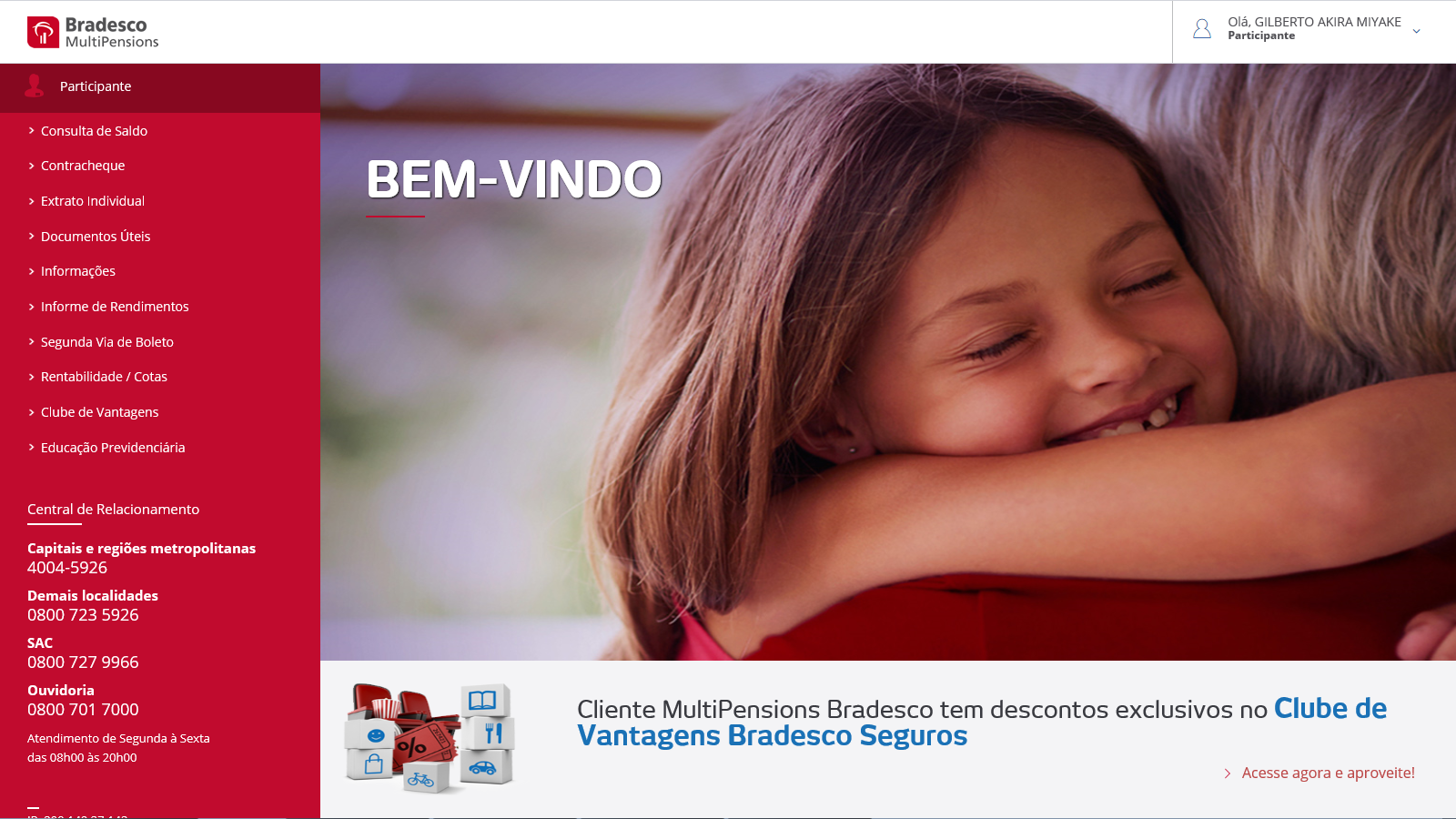 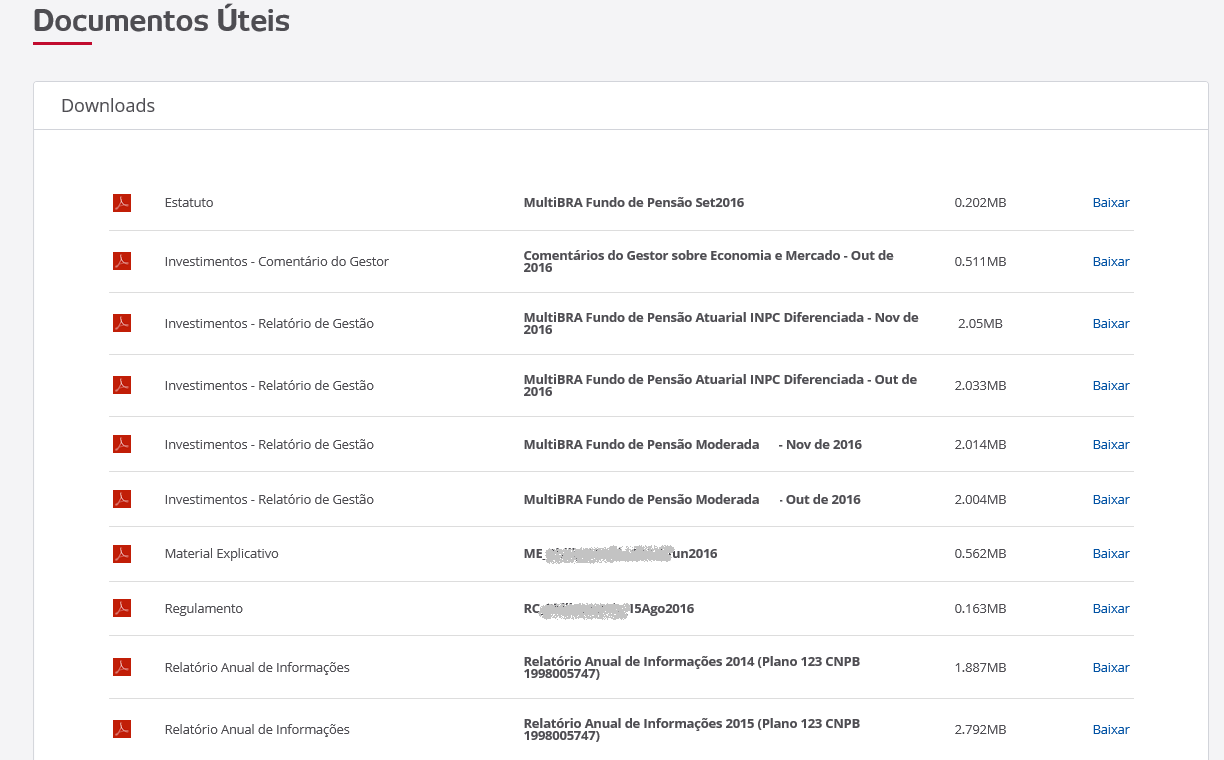 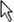 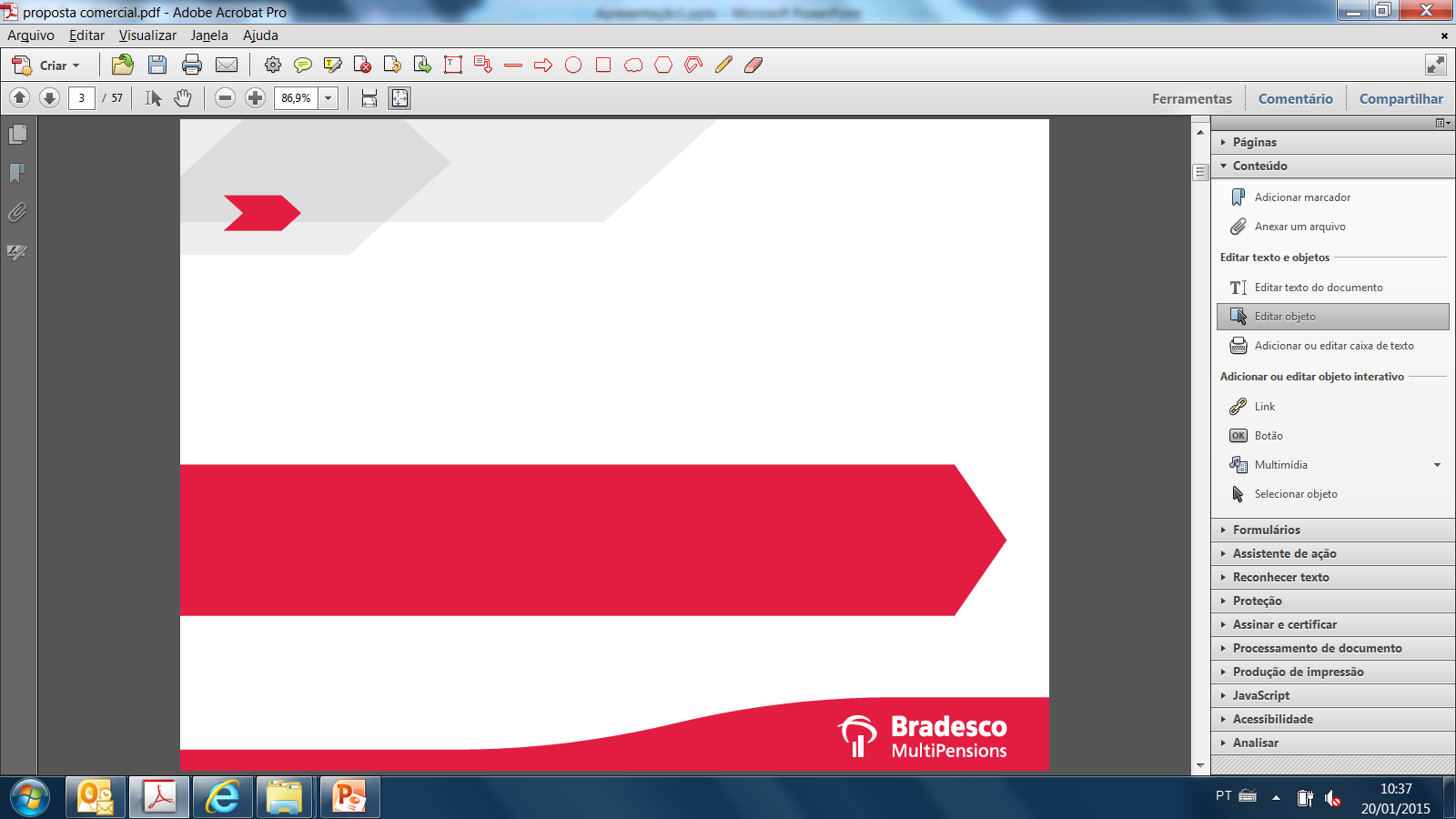 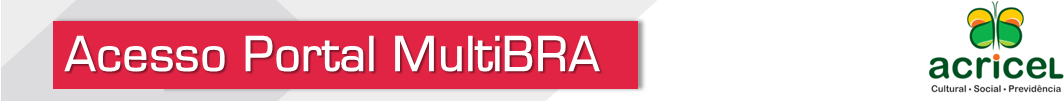 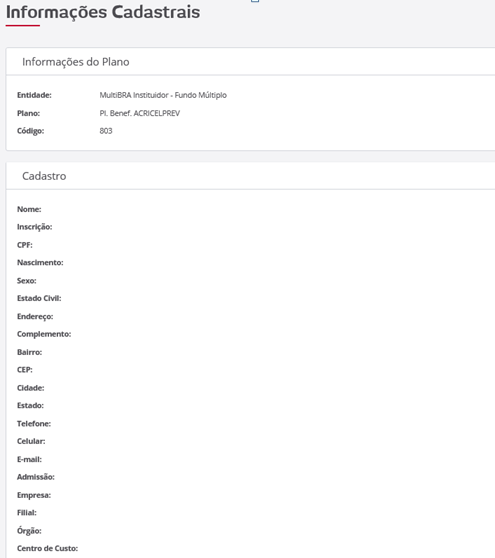 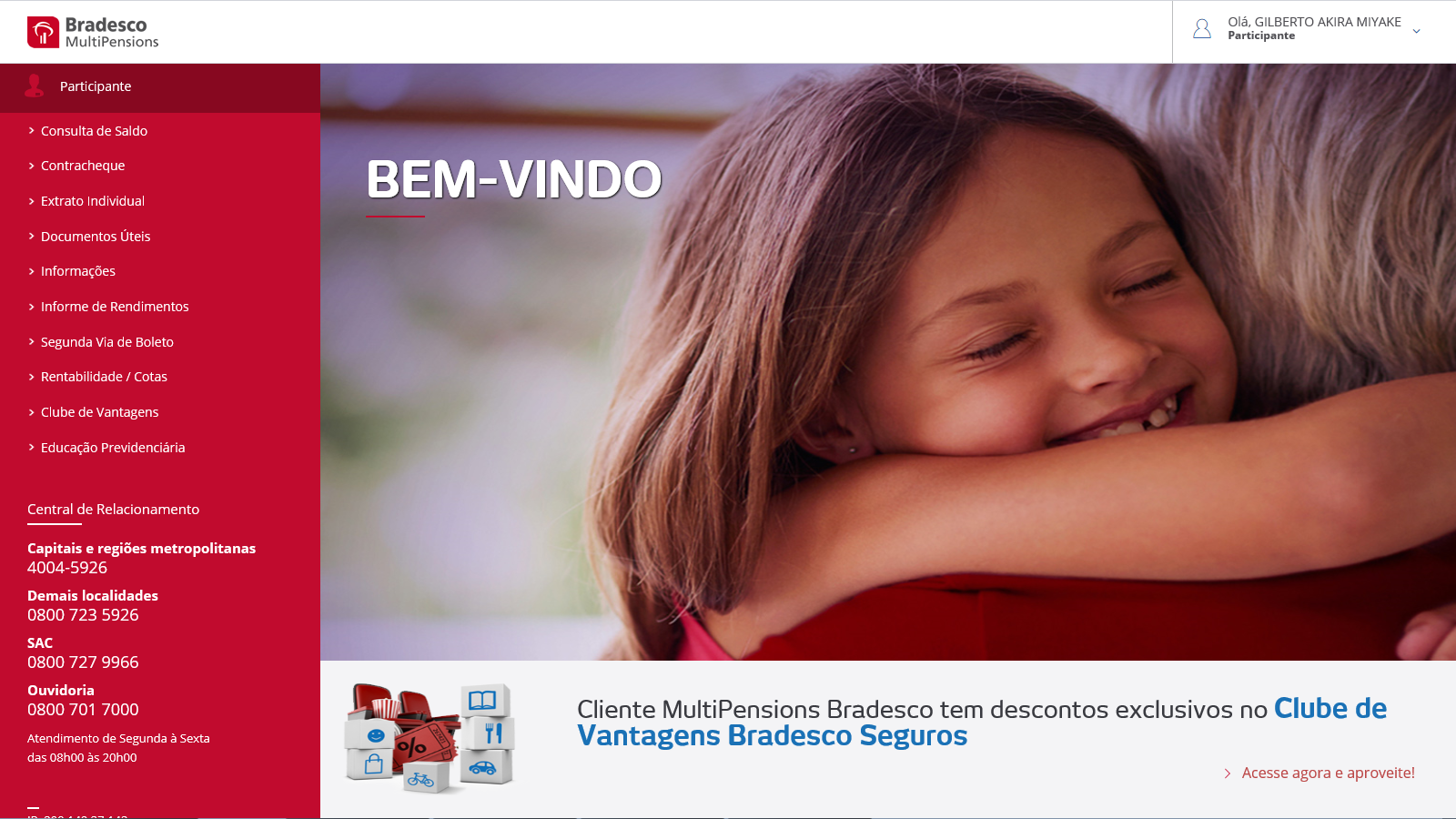 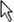 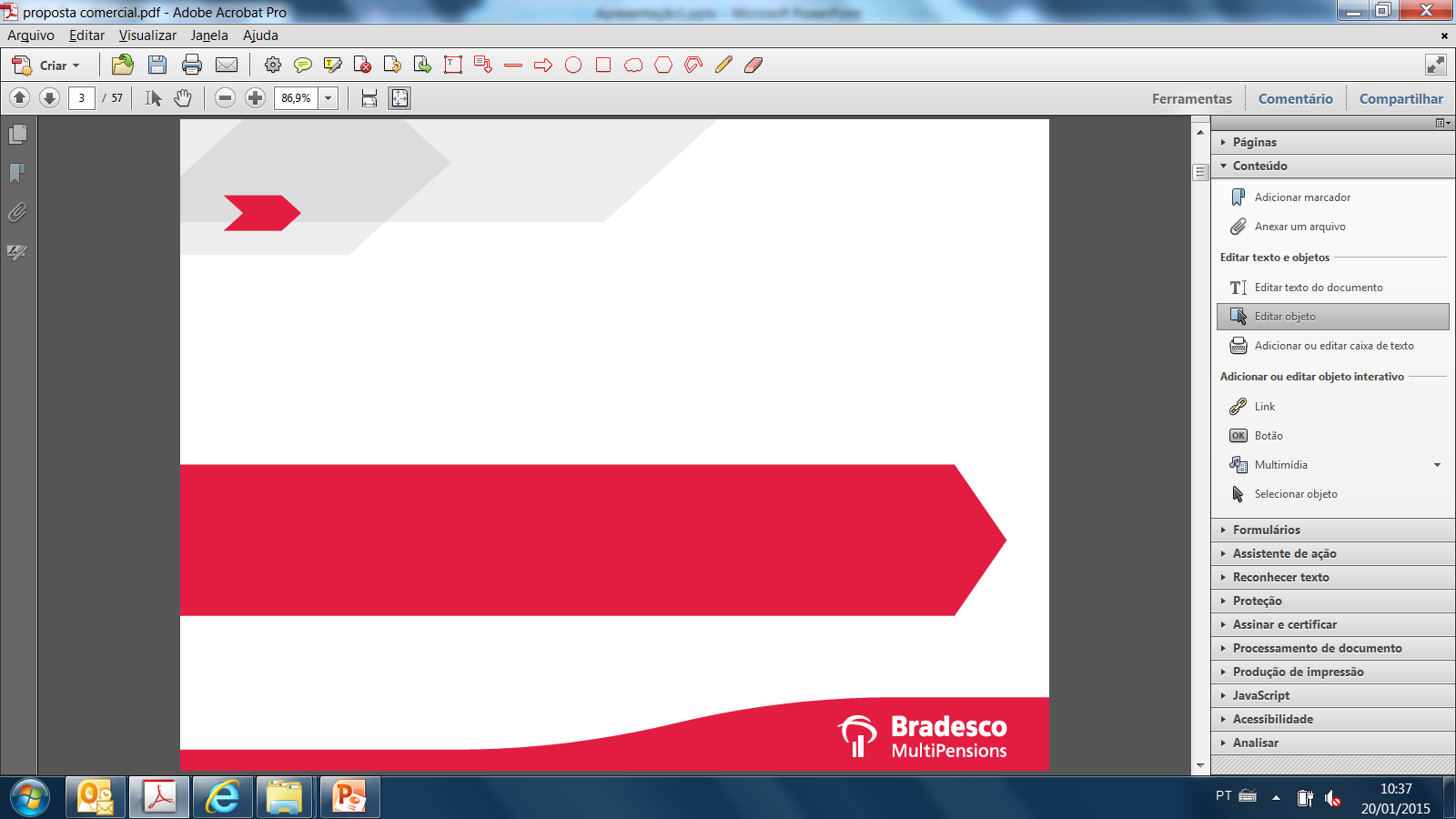 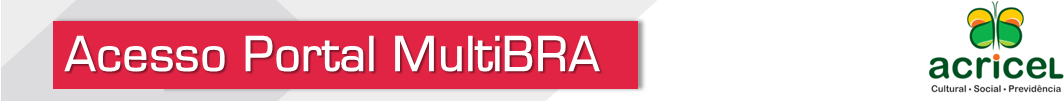 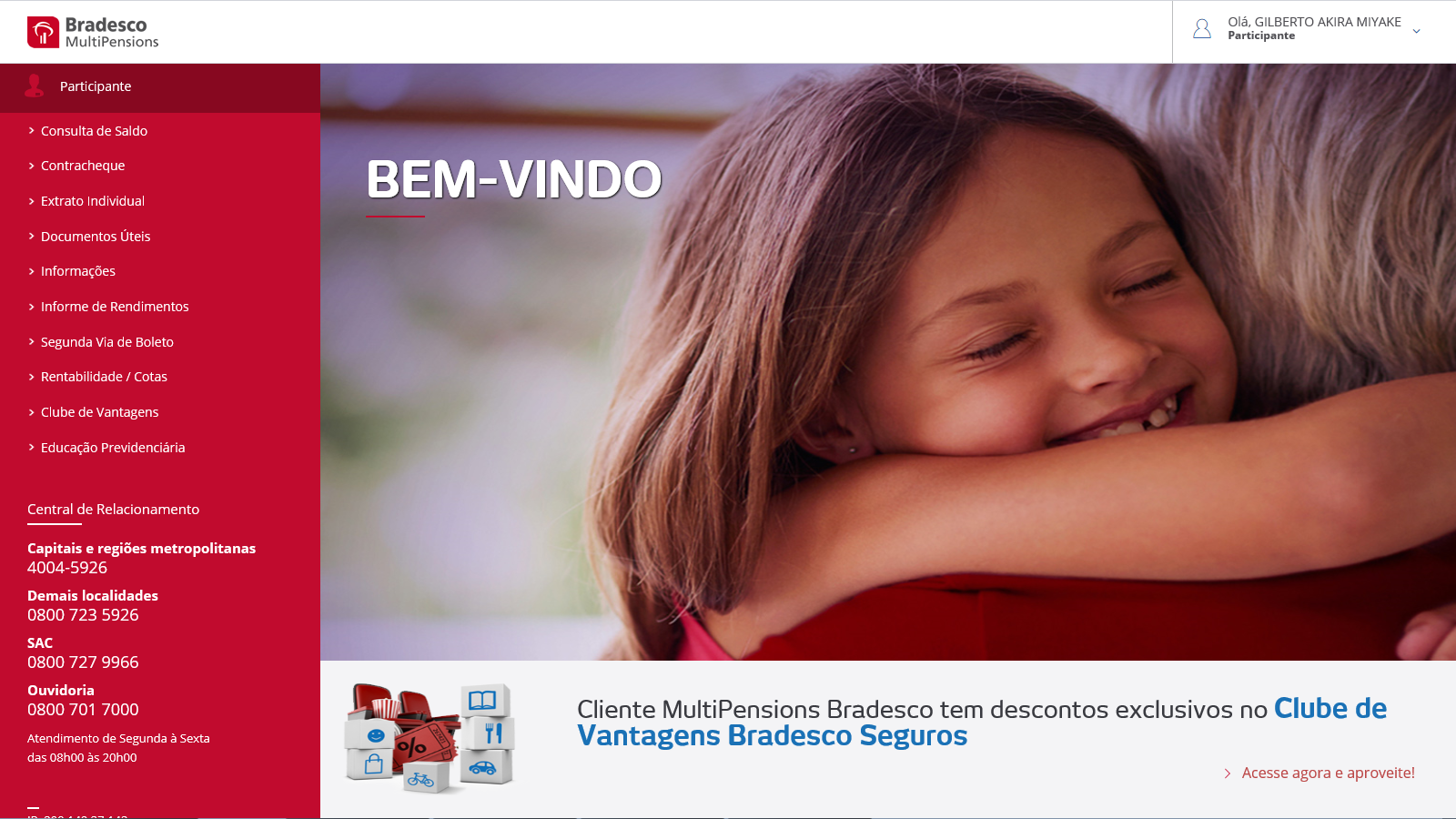 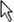 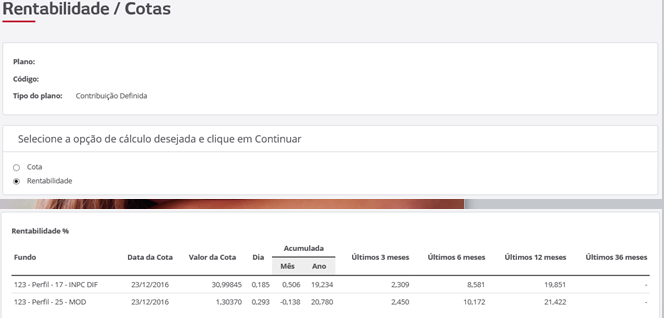 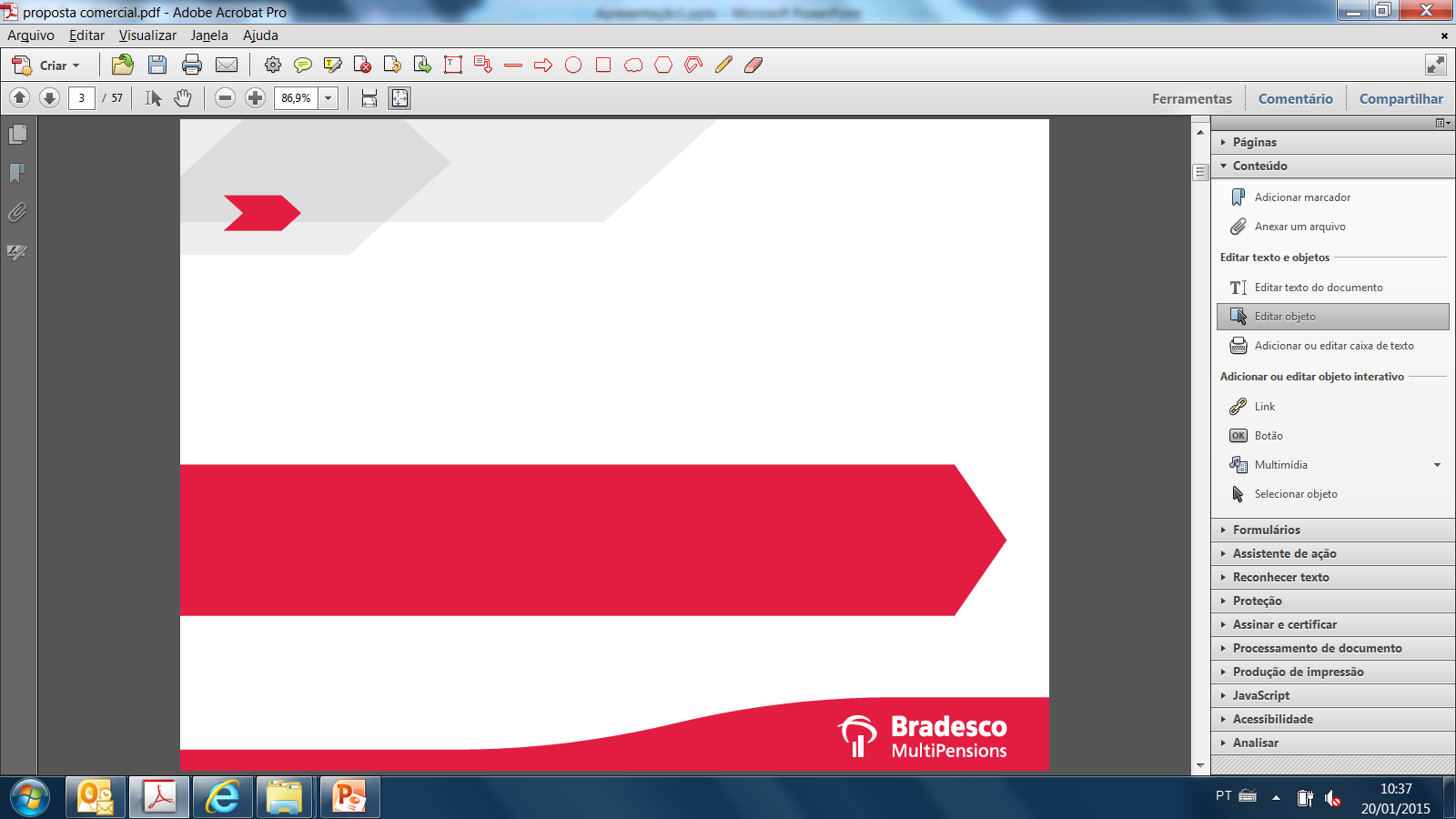 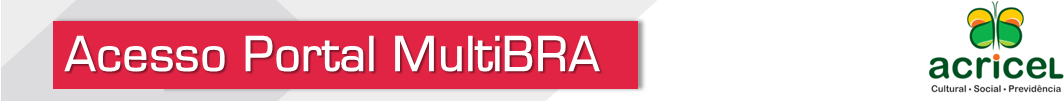 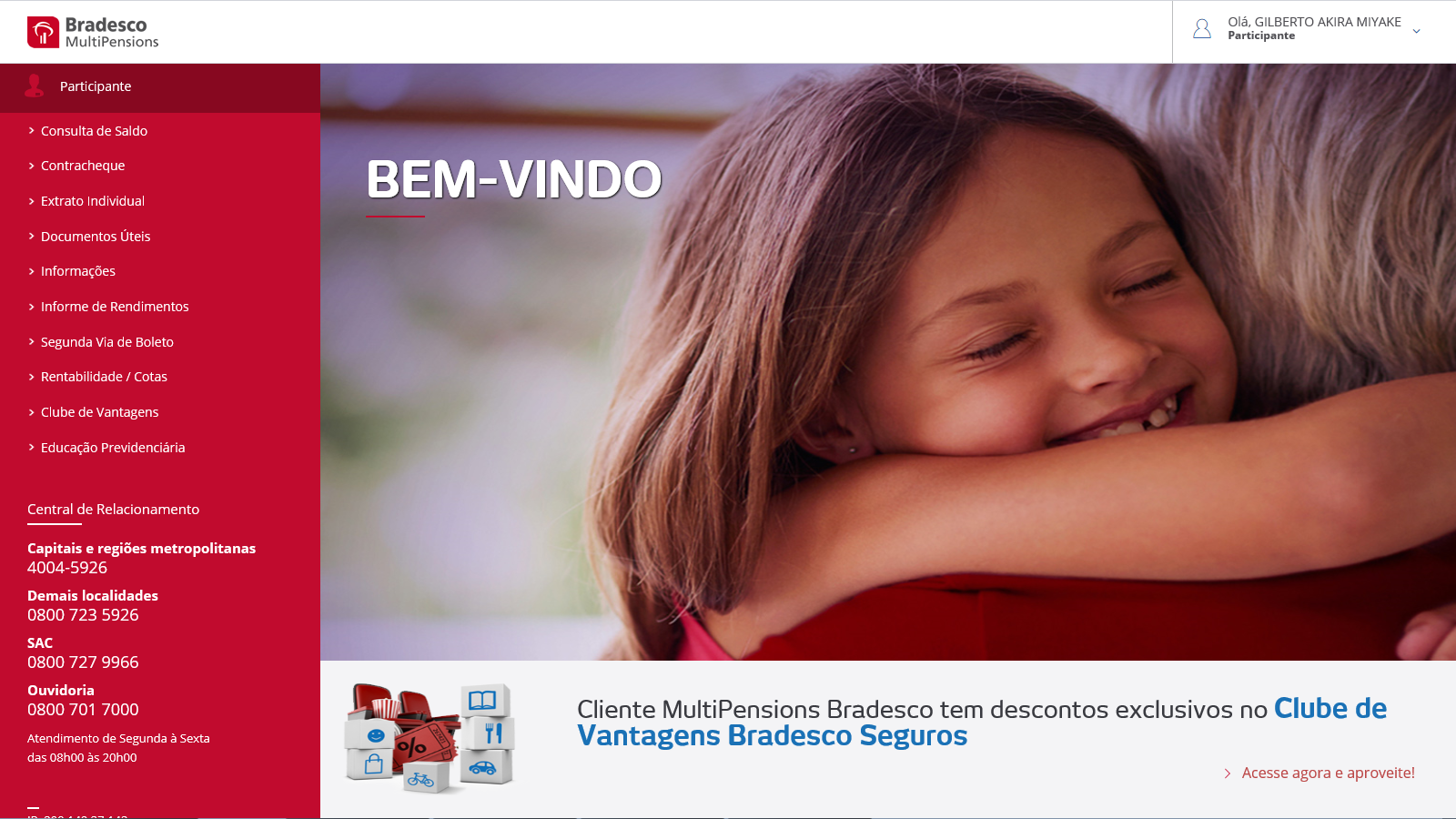 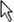 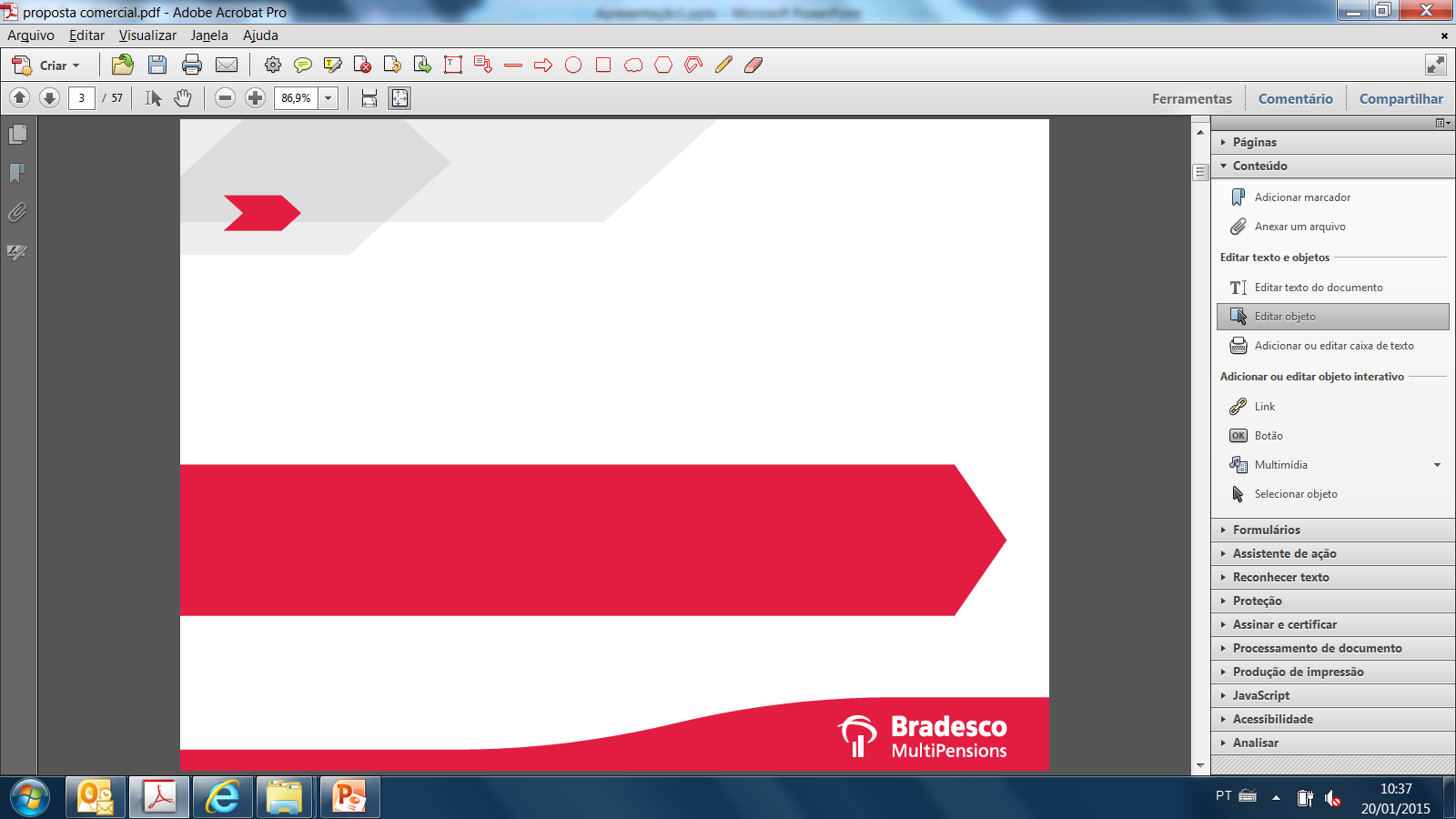 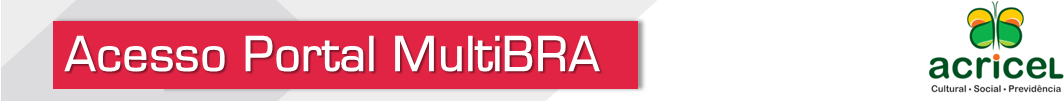 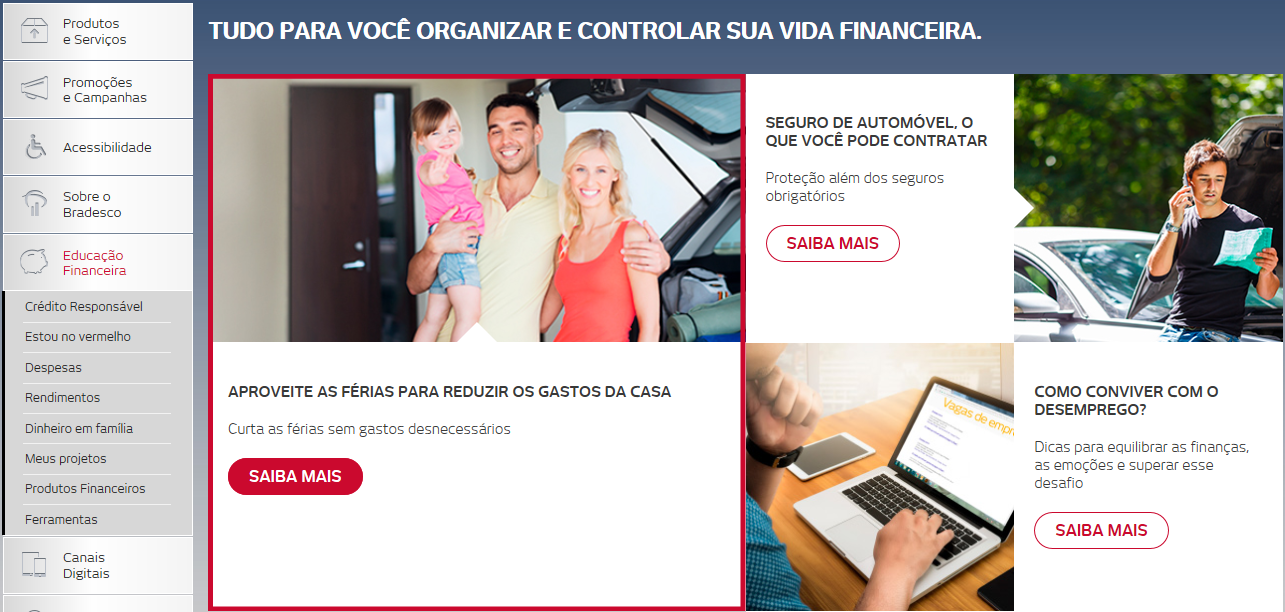 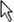 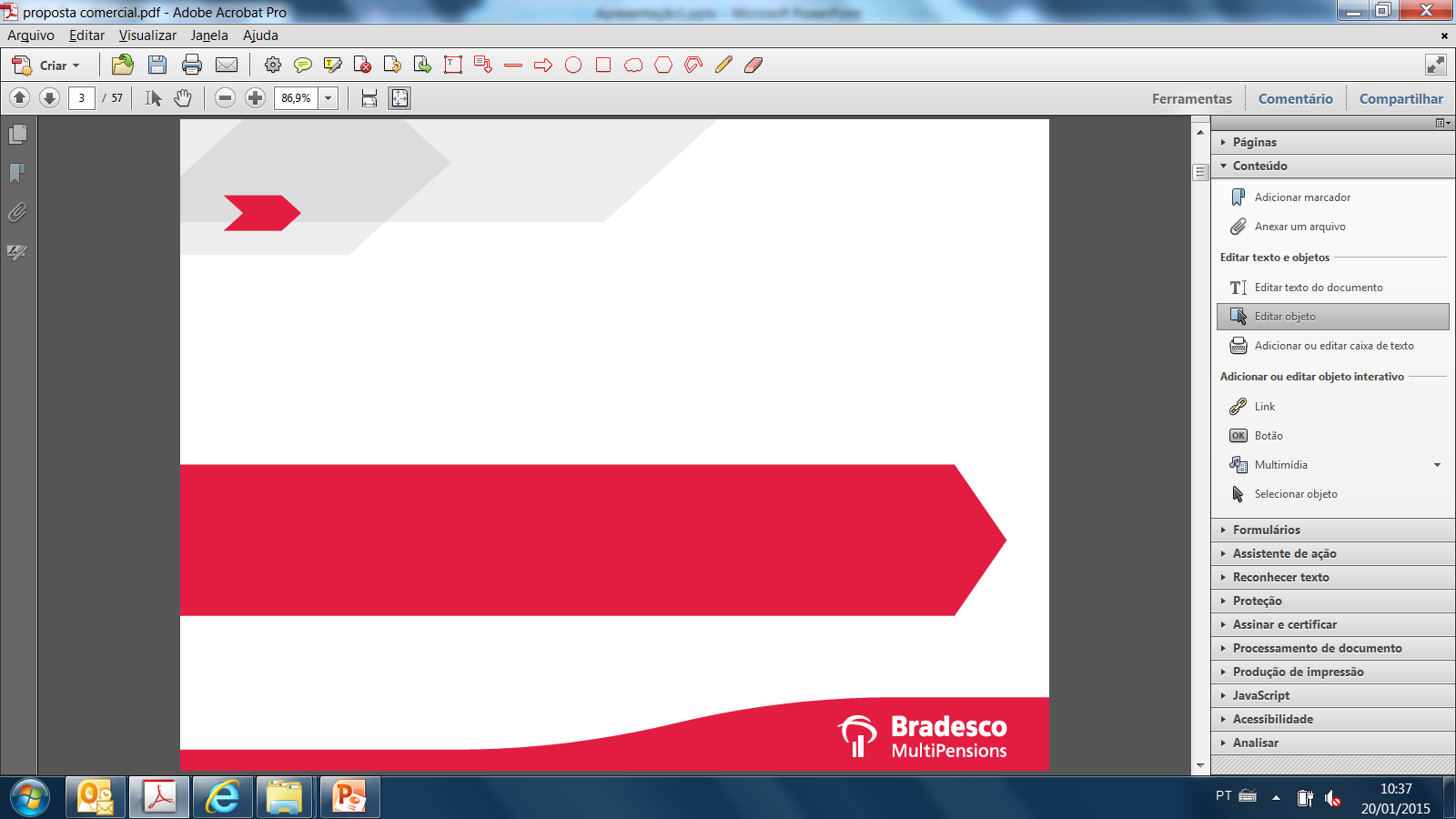 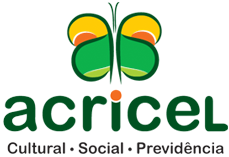 Informações Adicionais
Central de Atendimento ao Participante
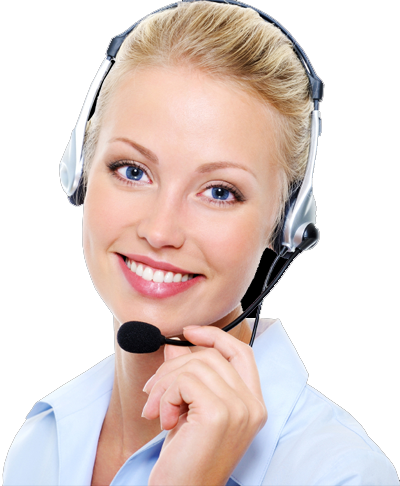 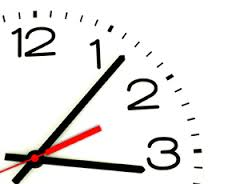 Horário de Funcionamento: 
2ª a 6ª das 8:00 as 20:00
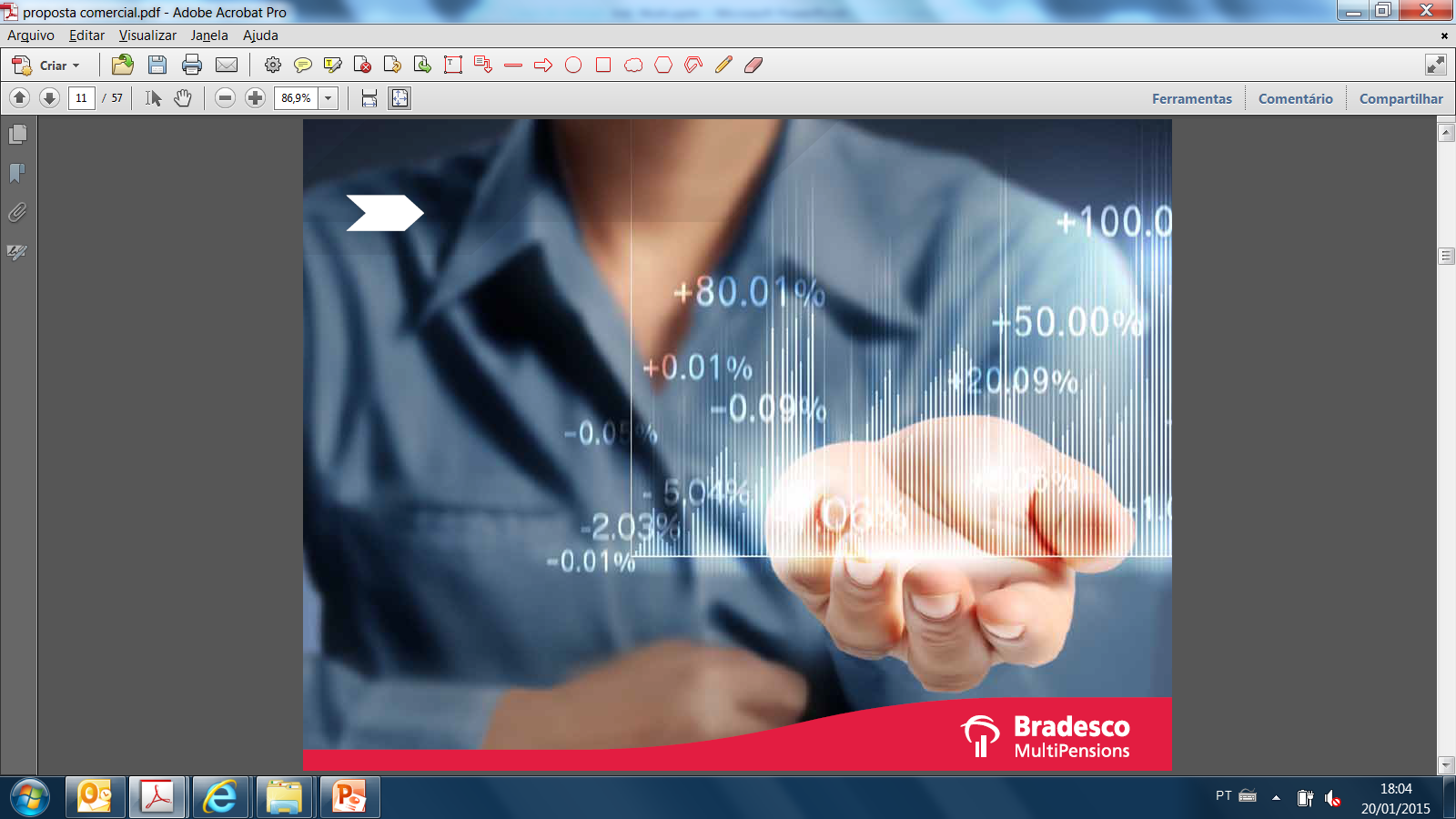 Investimentos
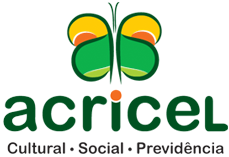 Composição do Patrimônio
Patrimônio do Plano – Março/18
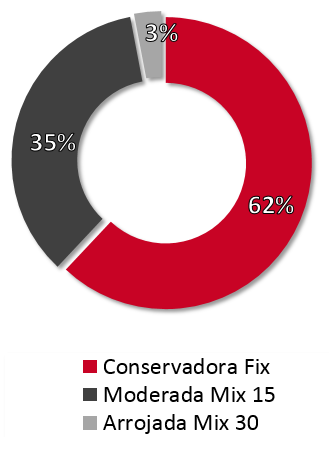 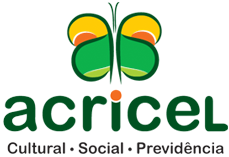 Composição do Patrimônio
Carteira Conservadora Fix – Março/18
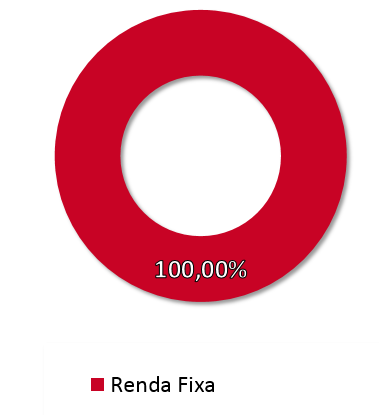 BRAM H FIM CP MULTI – 100%
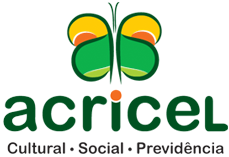 Composição do Patrimônio
Carteira Moderada Mix 15 – Março/18
BRAM H FIA PASS IBrX – 12,42%
BRAM GLOBAL FIA FIEX – 1,56%
BRADESCO H FIA GLOBAL QUE IE – 0,94%
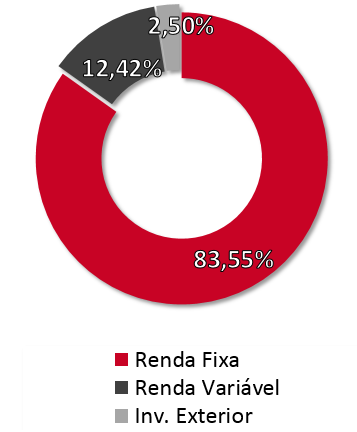 BRAM H FIM CP MULTI – 51,39%
BRAM H RENO – 7,94%
BRAM H FI RF VOLGA – 6,11%
BRAM H FI RF MULTI IV – 18,11%
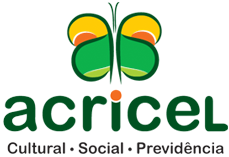 Composição do Patrimônio
Carteira Arrojada Mix 30 – Março/18
BRAM H FIA PASS IBrX – 26,89%
BRAM GLOBAL FIA FIEX – 1,84%
BRADESCO H FIA GLOBAL QUE IE – 0,62%
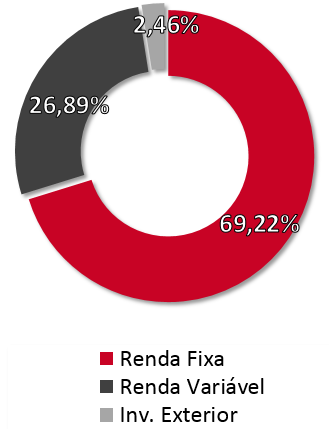 BRAM H FI RF MULTI IV – 51,84%
BRAM H RENO FI – 12,85%
BRAM H FI RF VOLGA – 4,53%
Política de Investimento 2018
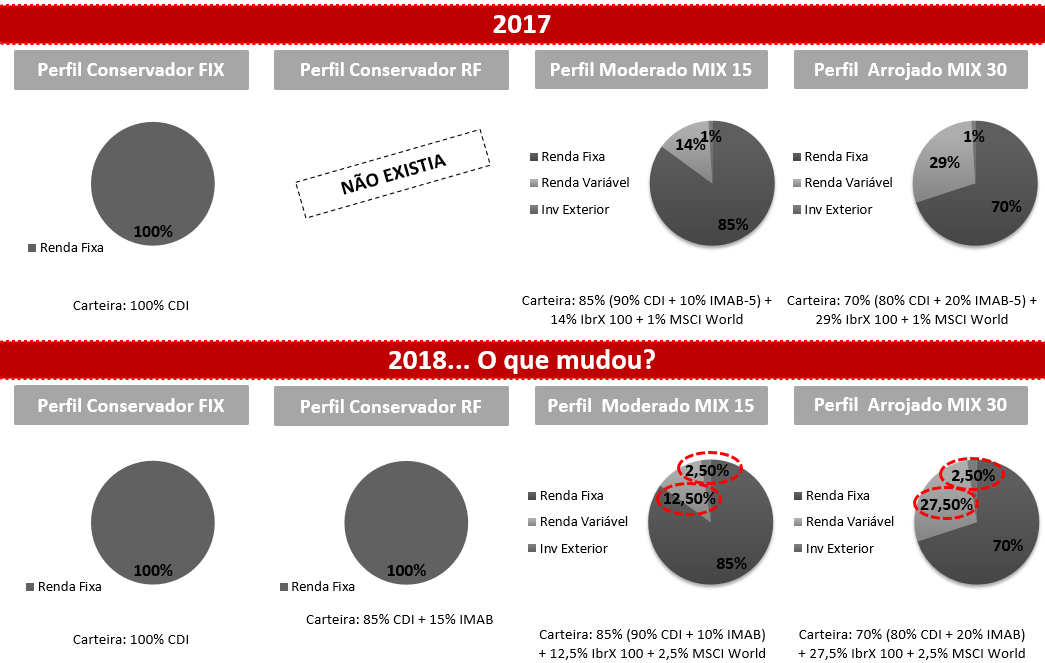 Prós e Contras Carteira Conservadora RF
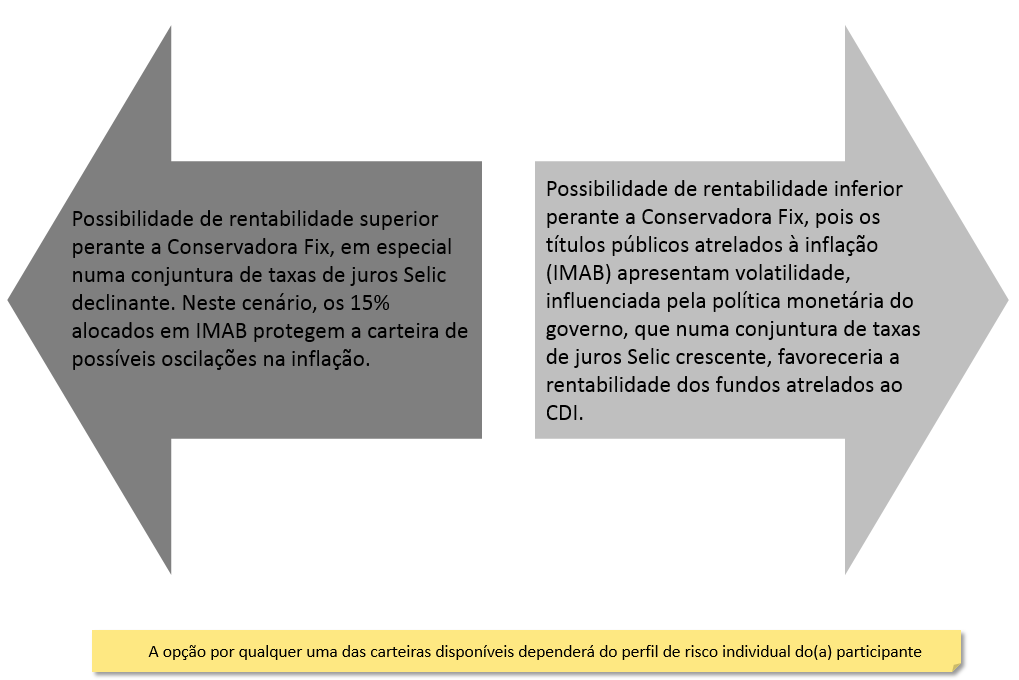 Parâmetro Comparativo dos Perfis de Investimento
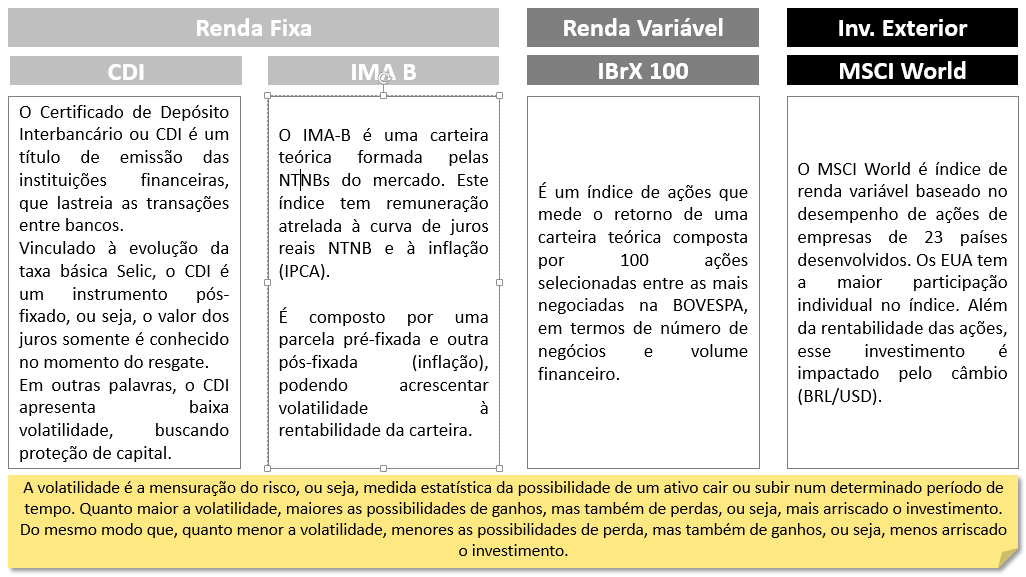 Como alterar o Perfil de Investimento?
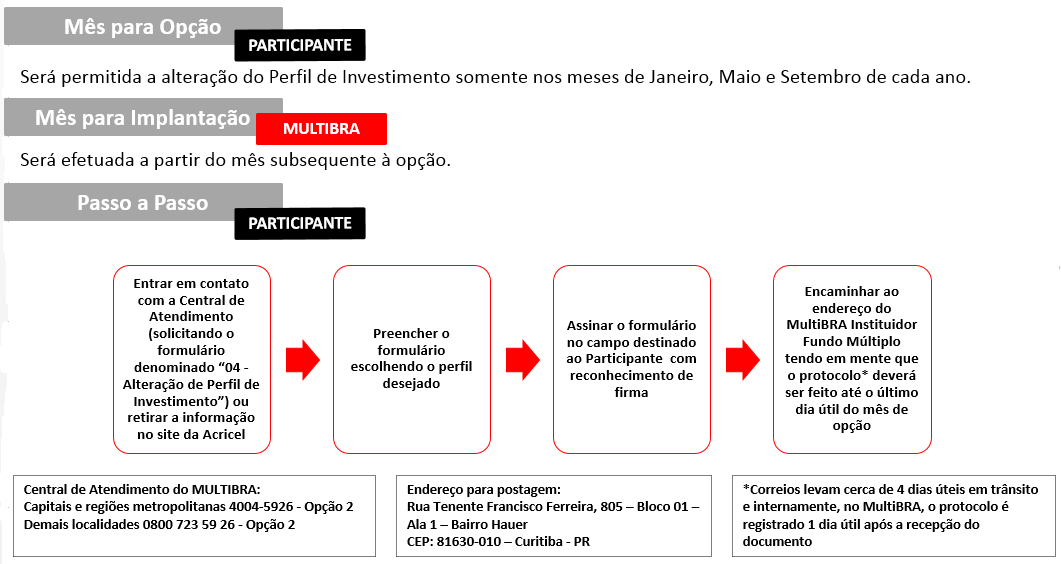 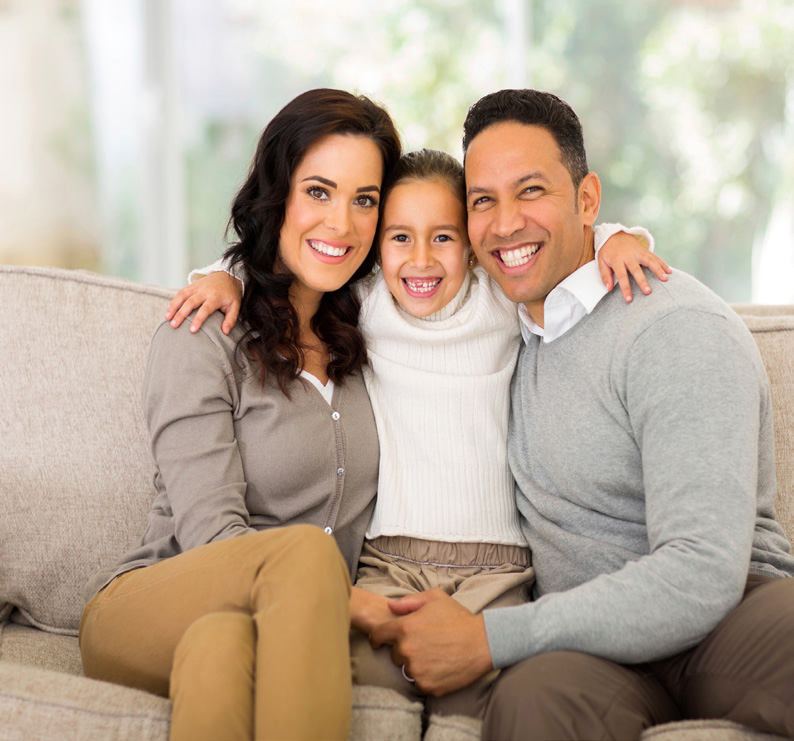 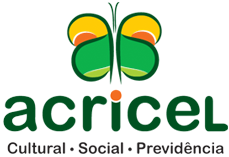 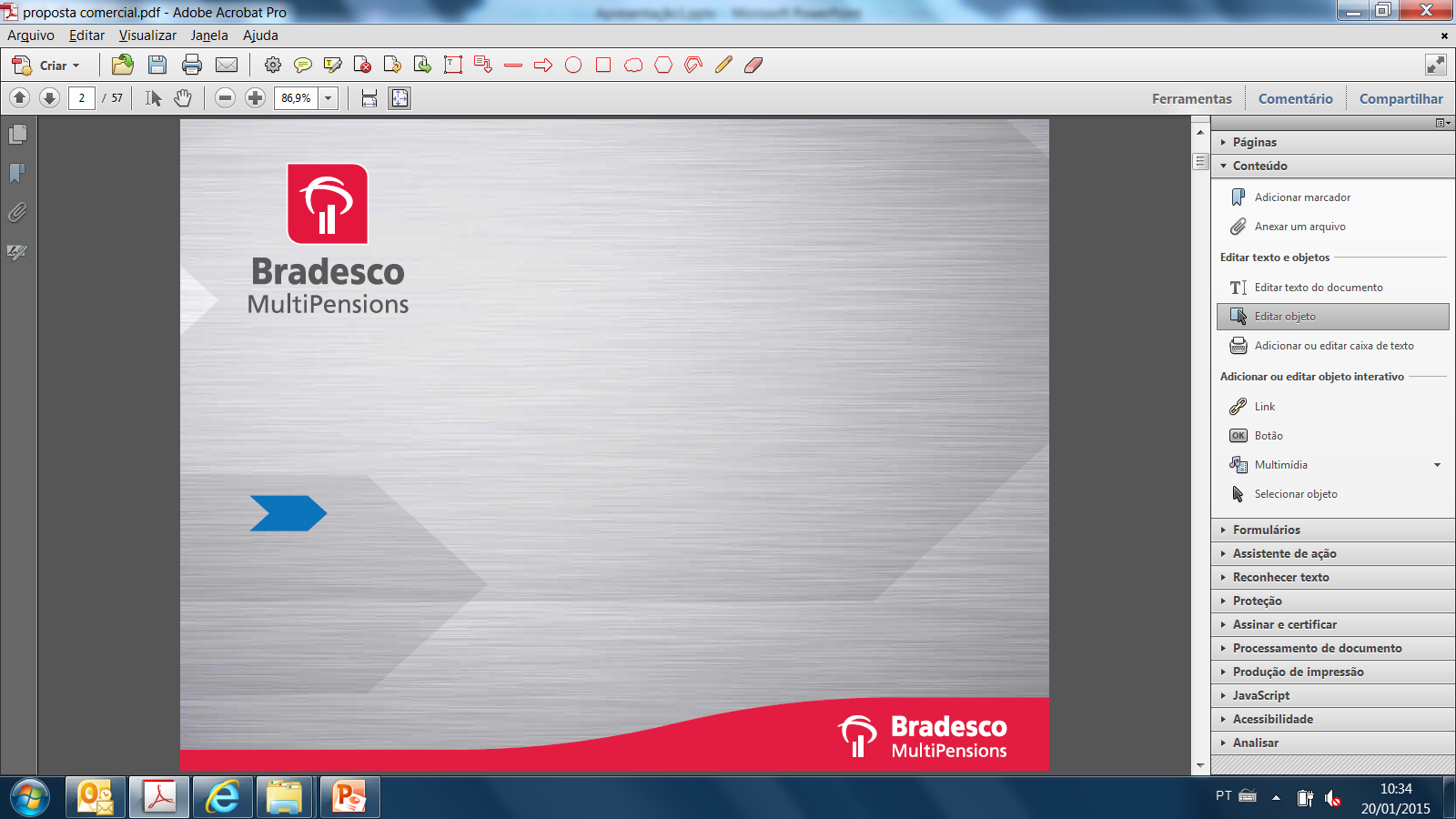